El Programa   kNOw
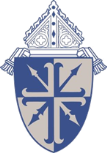 Programa de Ambiente Seguro de la Diócesis de Lansing
El Programa   kNOw te ayudará a estar seguro y ser respetado(a).
Las Personas Cuidan Muy Bien Las Cosas Que Son Especiales.
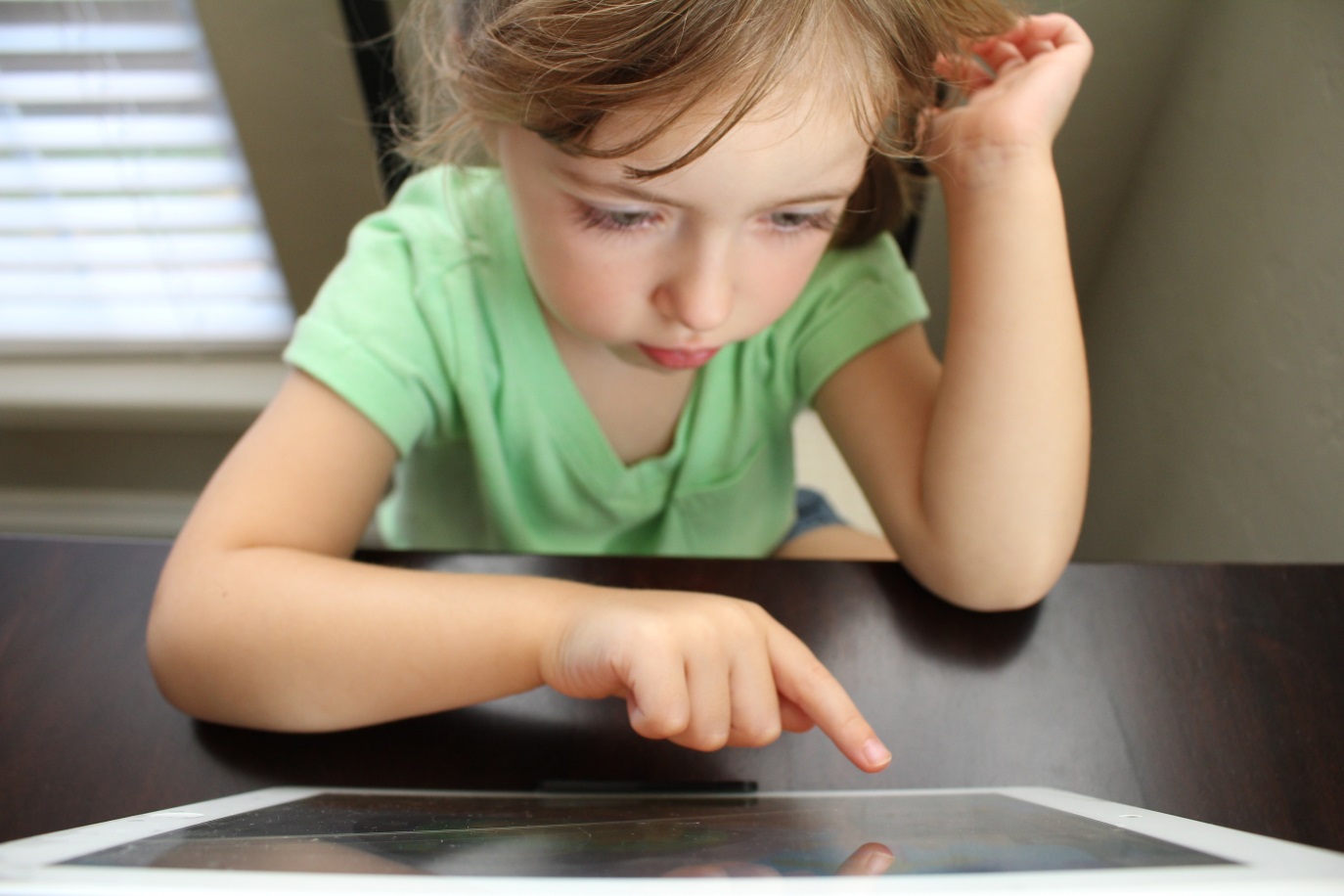 The kNOw Program - (C) Monica Pope 2018 All Rights Reserved
3
Las Personas Cuidan Muy Bien las Cosas Especiales.
The kNOw Program - (C) Monica Pope 2018 All Rights Reserved
4
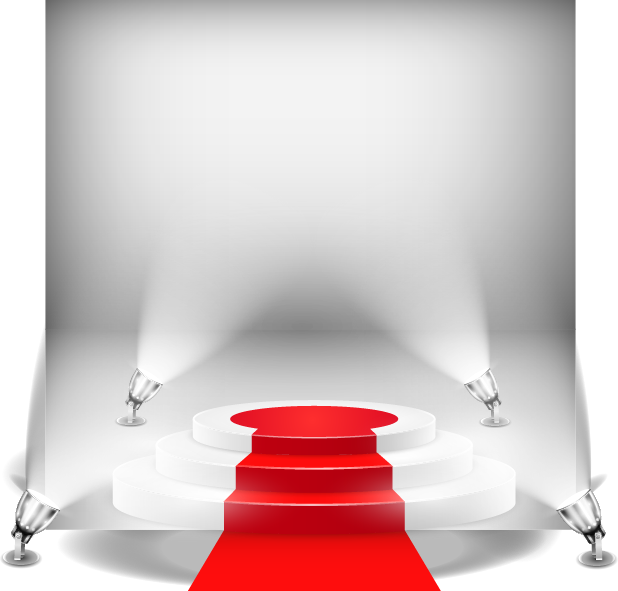 Las Personas Cuidan Muy Bien Las Cosas Especiales.
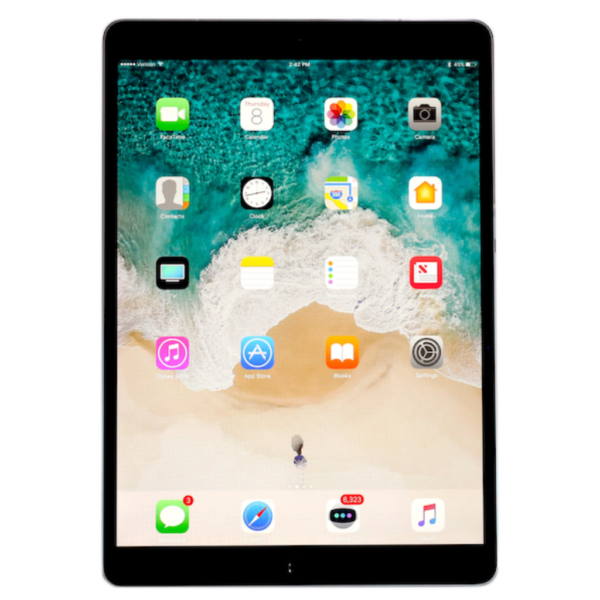 The kNOw Program - (C) Monica Pope 2018 All Rights Reserved
5
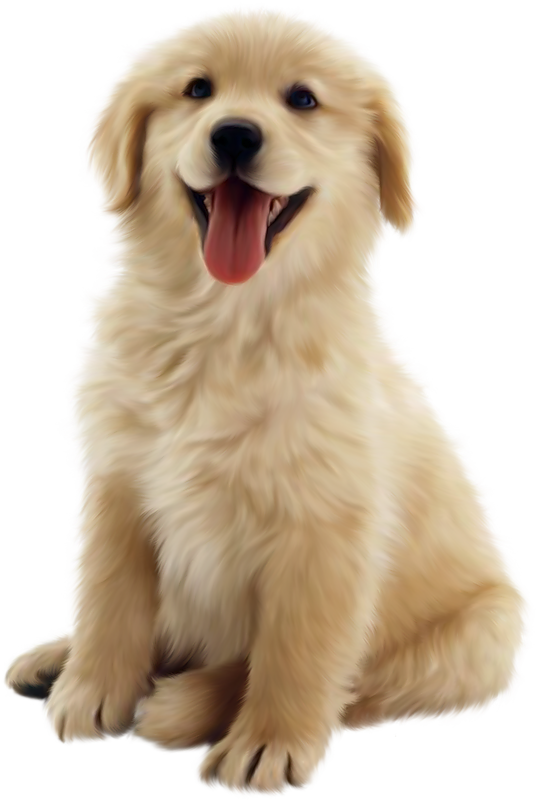 ¡Este Pequeñín Merece un Cuidado Especial!
The kNOw Program - (C) Monica Pope 2018 All Rights Reserved
6
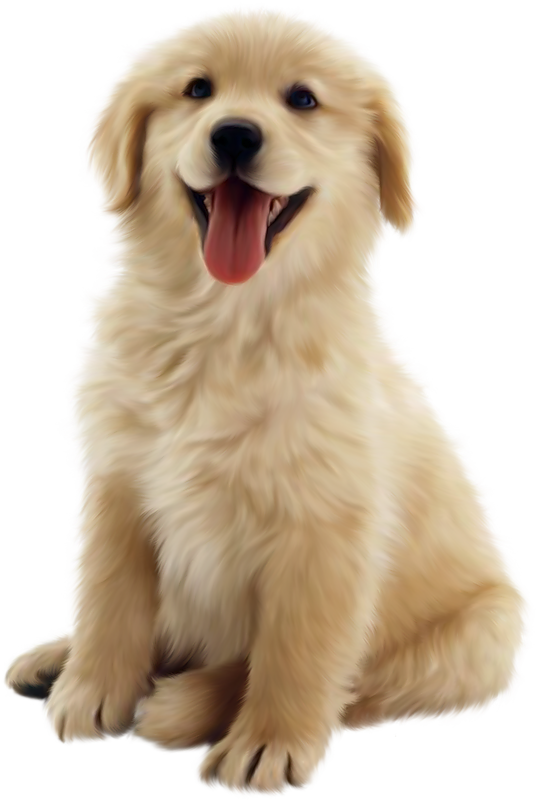 ¿Qué Harías Por Este Pequeñín si Fuera Tuyo?
The kNOw Program - (C) Monica Pope 2018 All Rights Reserved
7
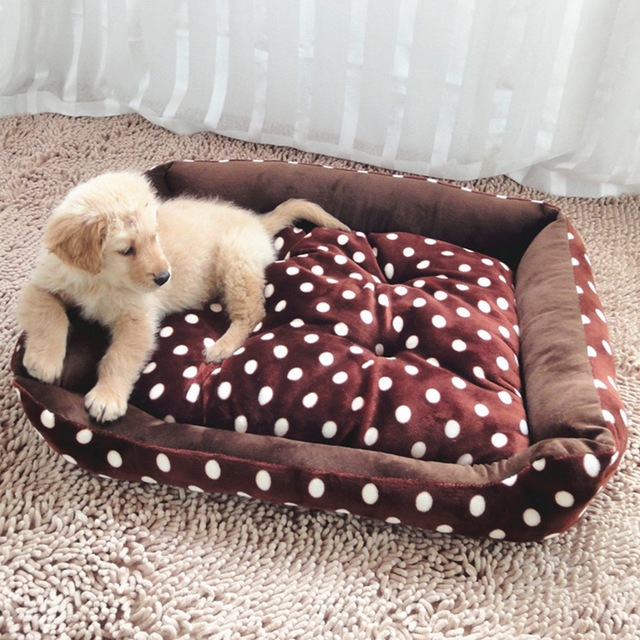 ¿Le Darías una Cama Especial?
The kNOw Program - (C) Monica Pope 2018 All Rights Reserved
8
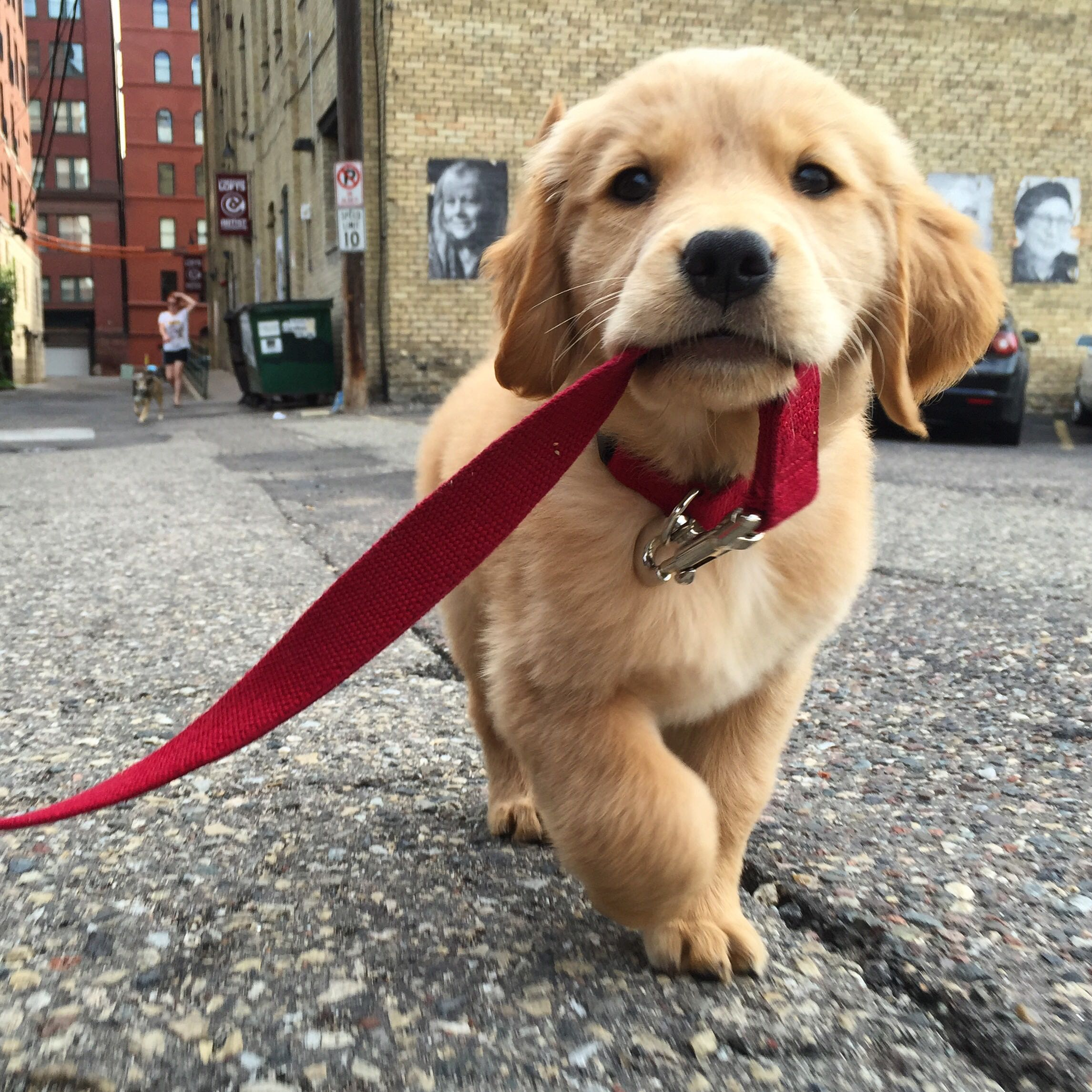 ¿Lo Llevarías a Dar un Buen Paseo Largo?
The kNOw Program - (C) Monica Pope 2018 All Rights Reserved
9
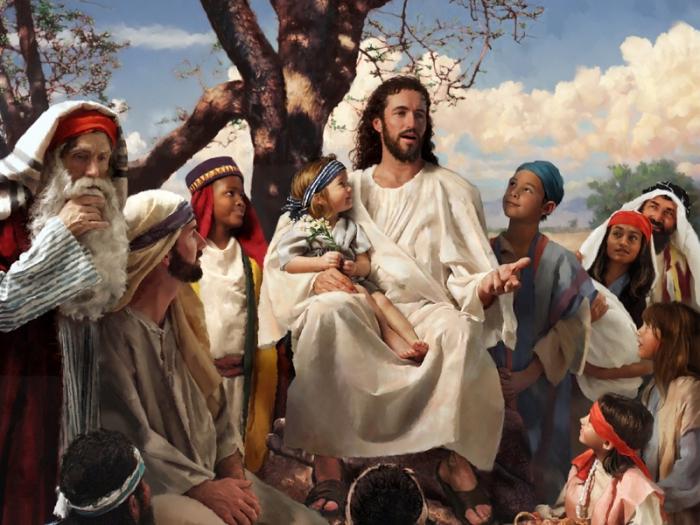 Para Jesus, TU Eres Muy Especial.
The kNOw Program - (C) Monica Pope 2018 All Rights Reserved
10
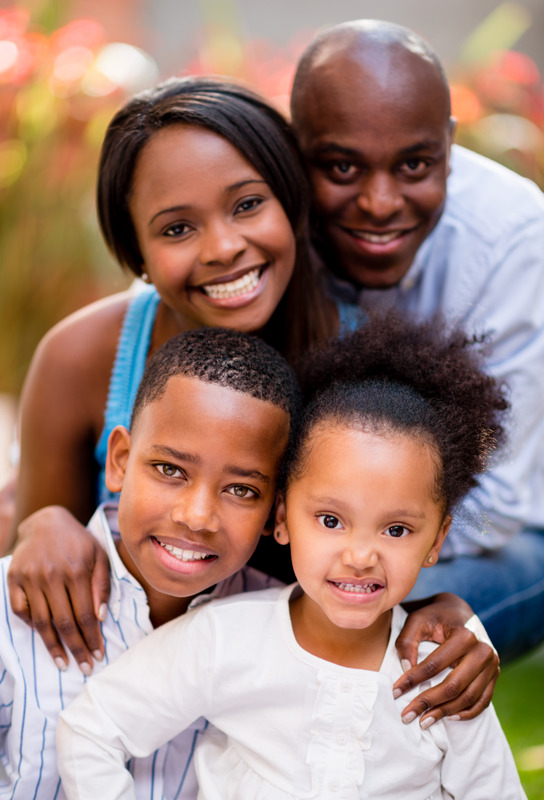 ¡Las Personas Deberían Cuidarte!
The kNOw Program - (C) Monica Pope 2018 All Rights Reserved
11
Jesus Quiere Que Tú Seas Feliz.
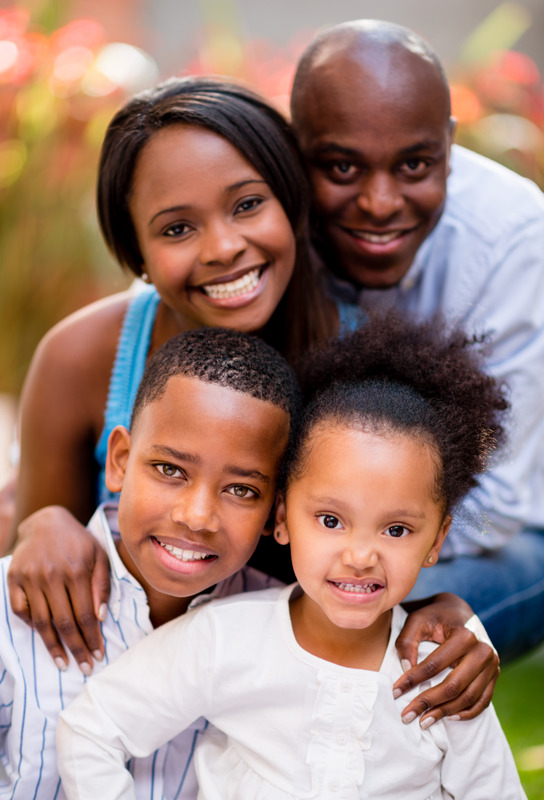 El Quiere Que Tu Familia & Tu Comunidad Te Cuiden de Modo Especial.
TU También Puedes Ayudar a Cuidarte a Tí Mismo(a)!
The kNOw Program - (C) Monica Pope 2018 All Rights Reserved
12
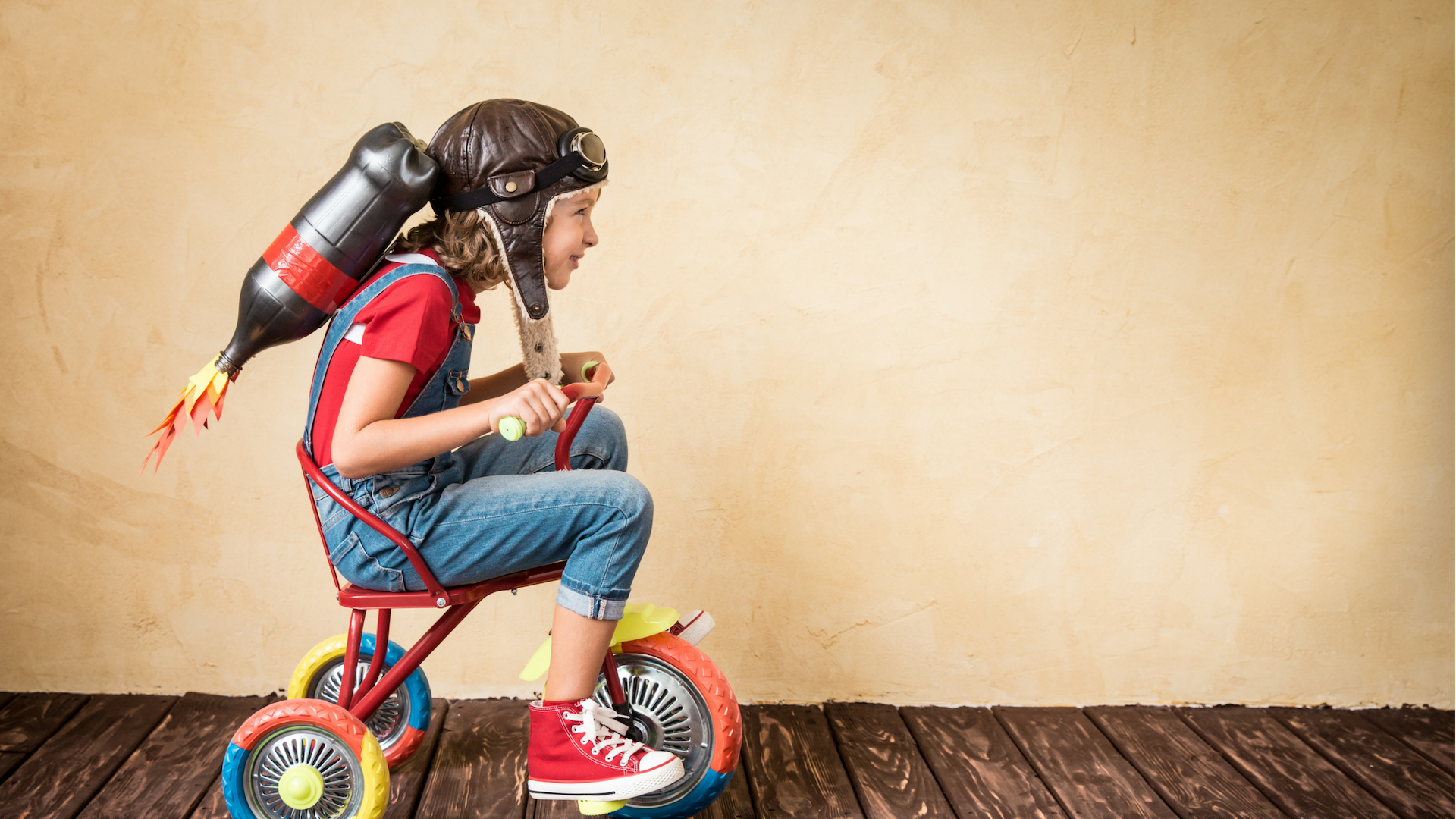 Jesus dice,“Eres Amado”.
Jesus dice, “Quiero que estés Seguro!"
The kNOw Program - (C) Monica Pope 2018 All Rights Reserved
13
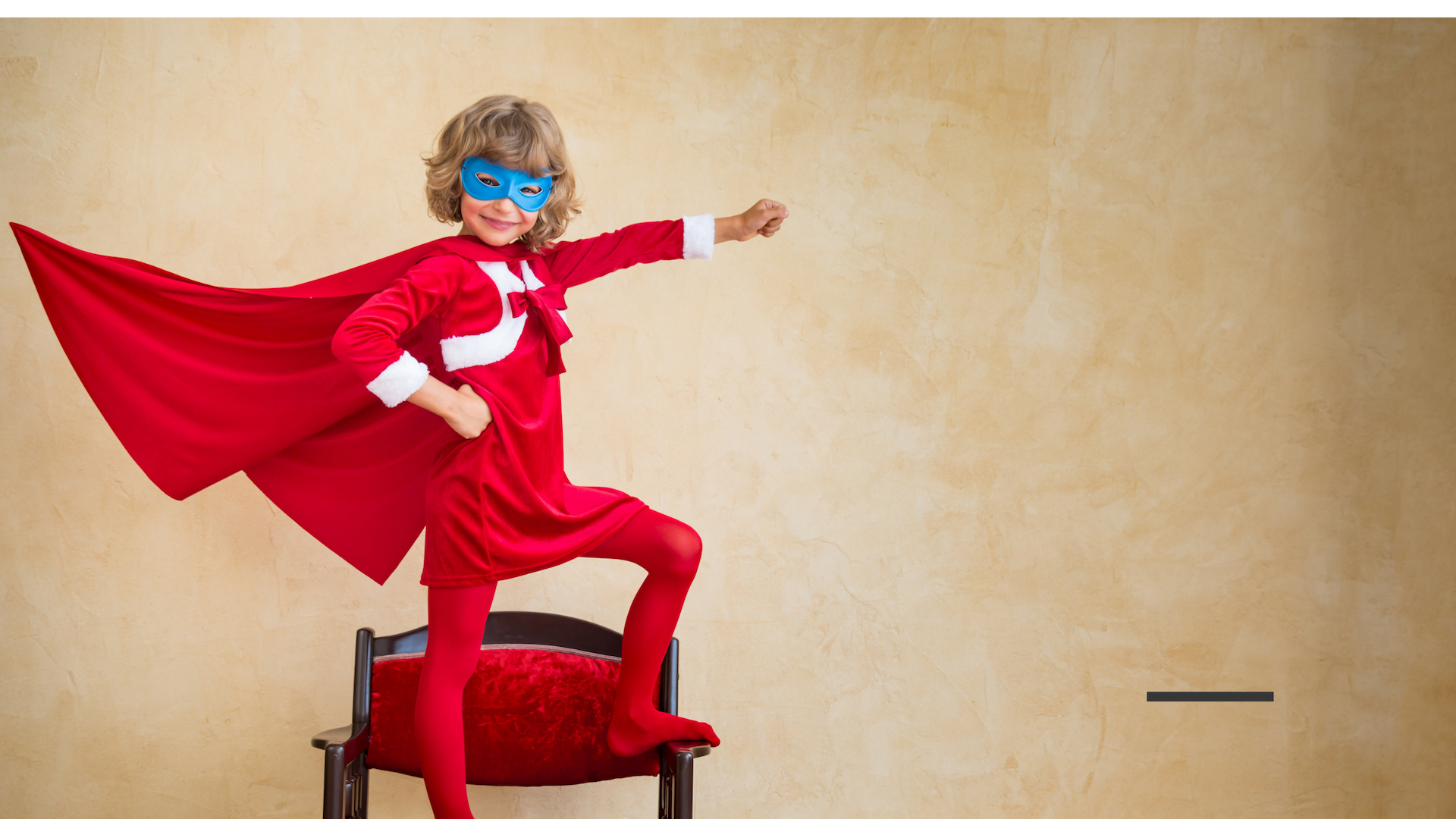 Jesus Quiere Que Sepas Que Eres Amado(a).
¡El Quiere Que Sepas Que Estás Seguro(a)!
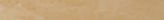 The kNOw Program - (C) Monica Pope 2018 All Rights Reserved
14
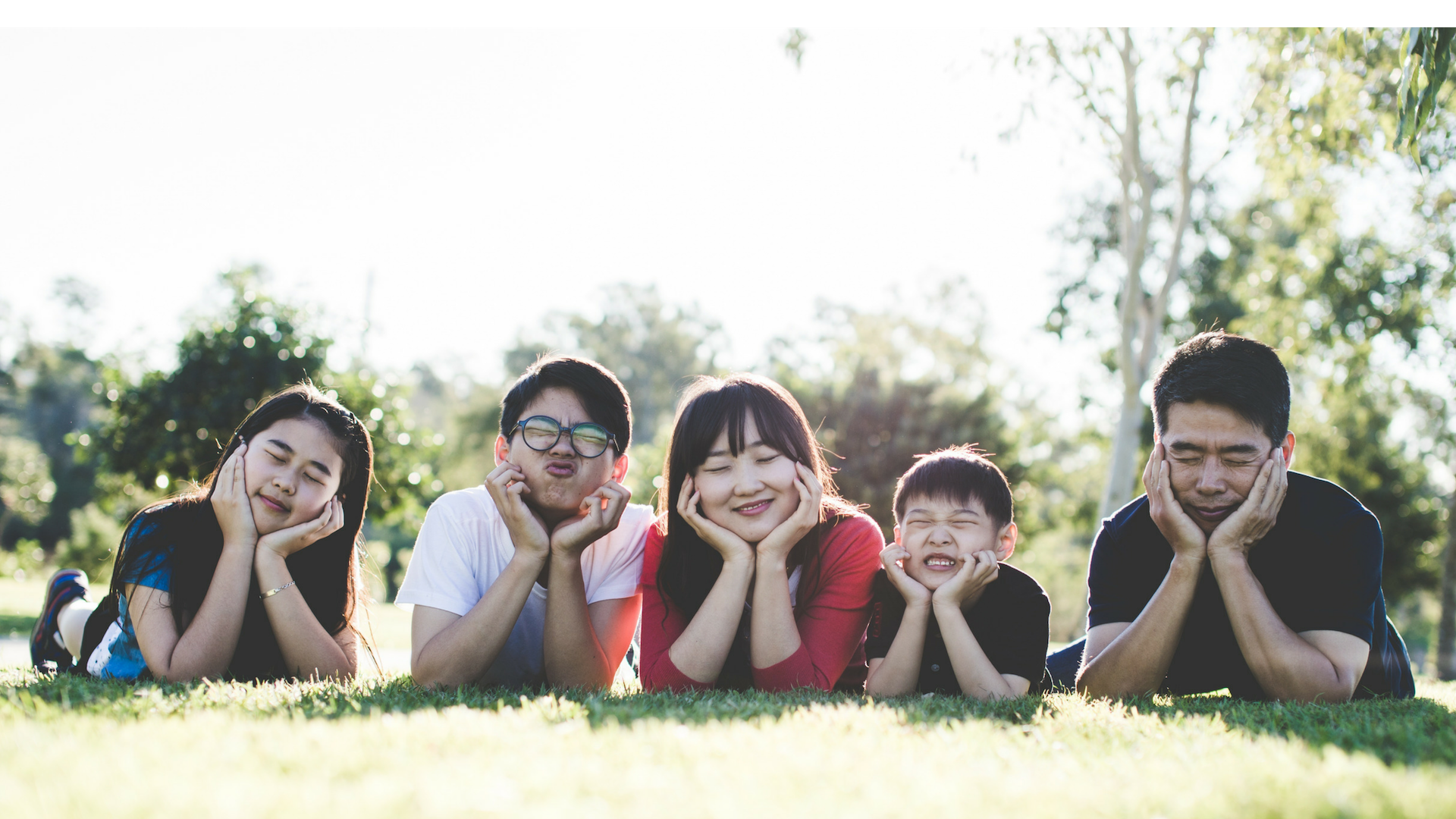 Probablemente Tú Tienes Una Familia Que Ayuda a Cuidarte.
The kNOw Program - (C) Monica Pope 2018 All Rights Reserved
15
Probablemente Tienes Una Familia Que Ayuda  a Cuidarte
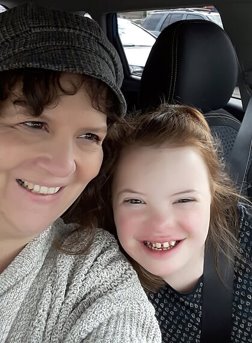 The kNOw Program - (C) Monica Pope 2018 All Rights Reserved
16
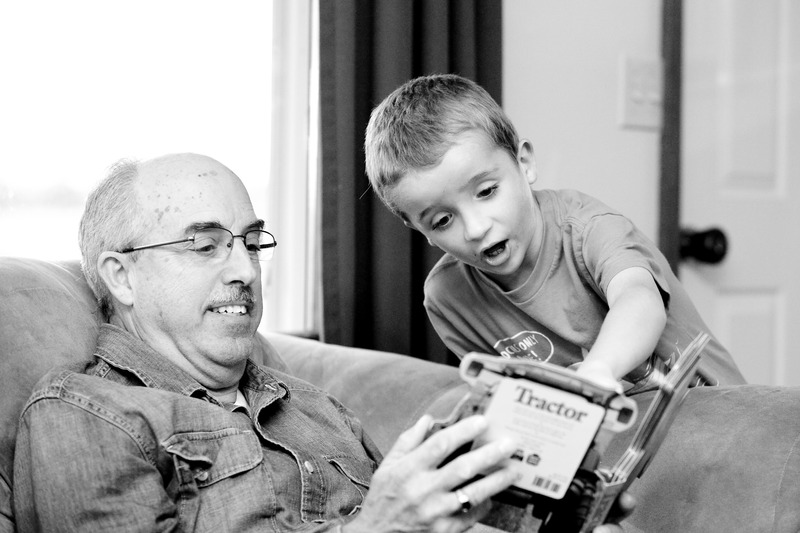 ¡Los Abuelos y Las Abuelas También Pueden Ayudar a Cuidarte!
The kNOw Program - (C) Monica Pope 2018 All Rights Reserved
17
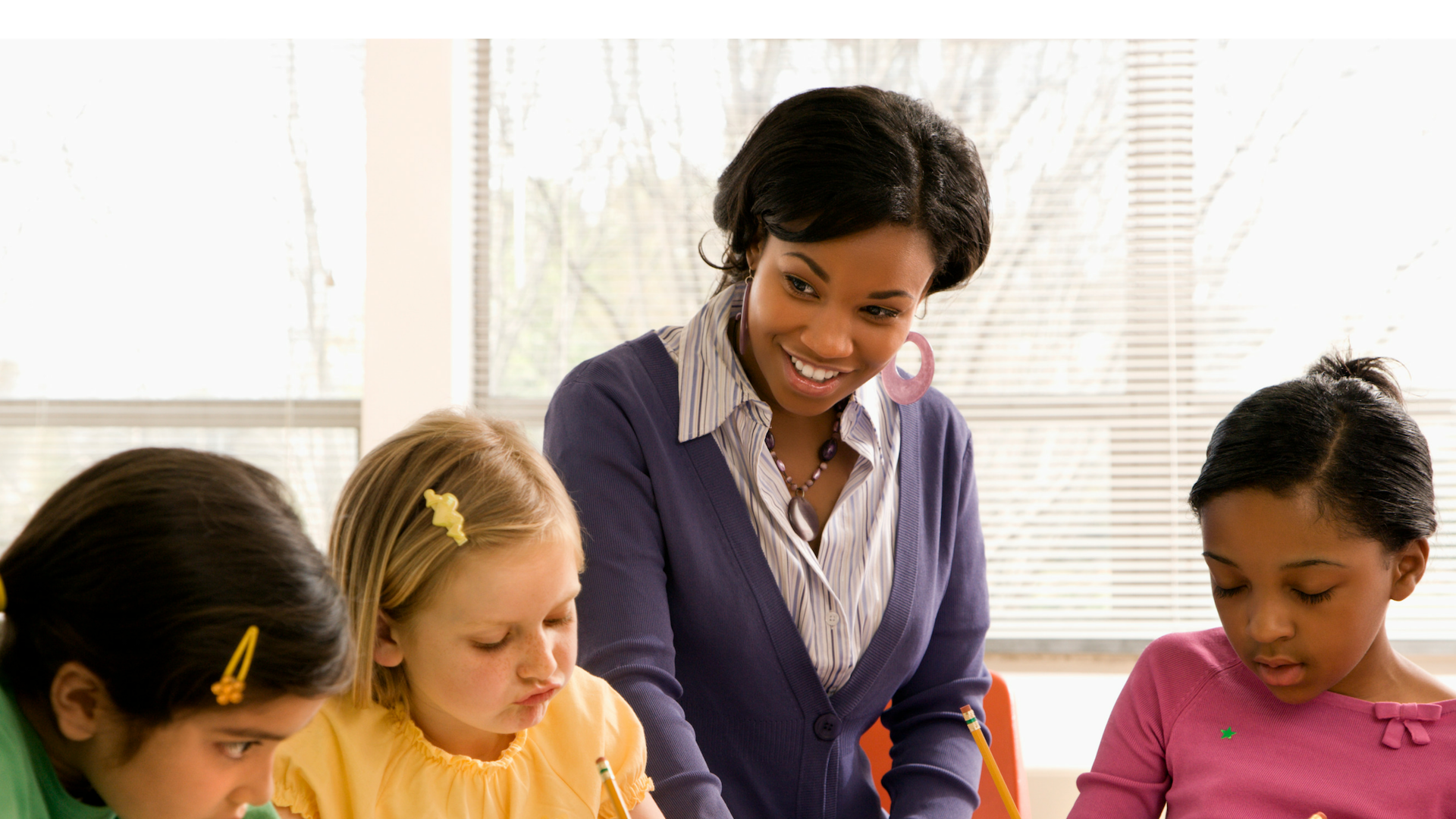 ¡Los Maestros También Pueden Ayudarte a Saber que hay Quien te Cuida!
The kNOw Program - (C) Monica Pope 2018 All Rights Reserved
18
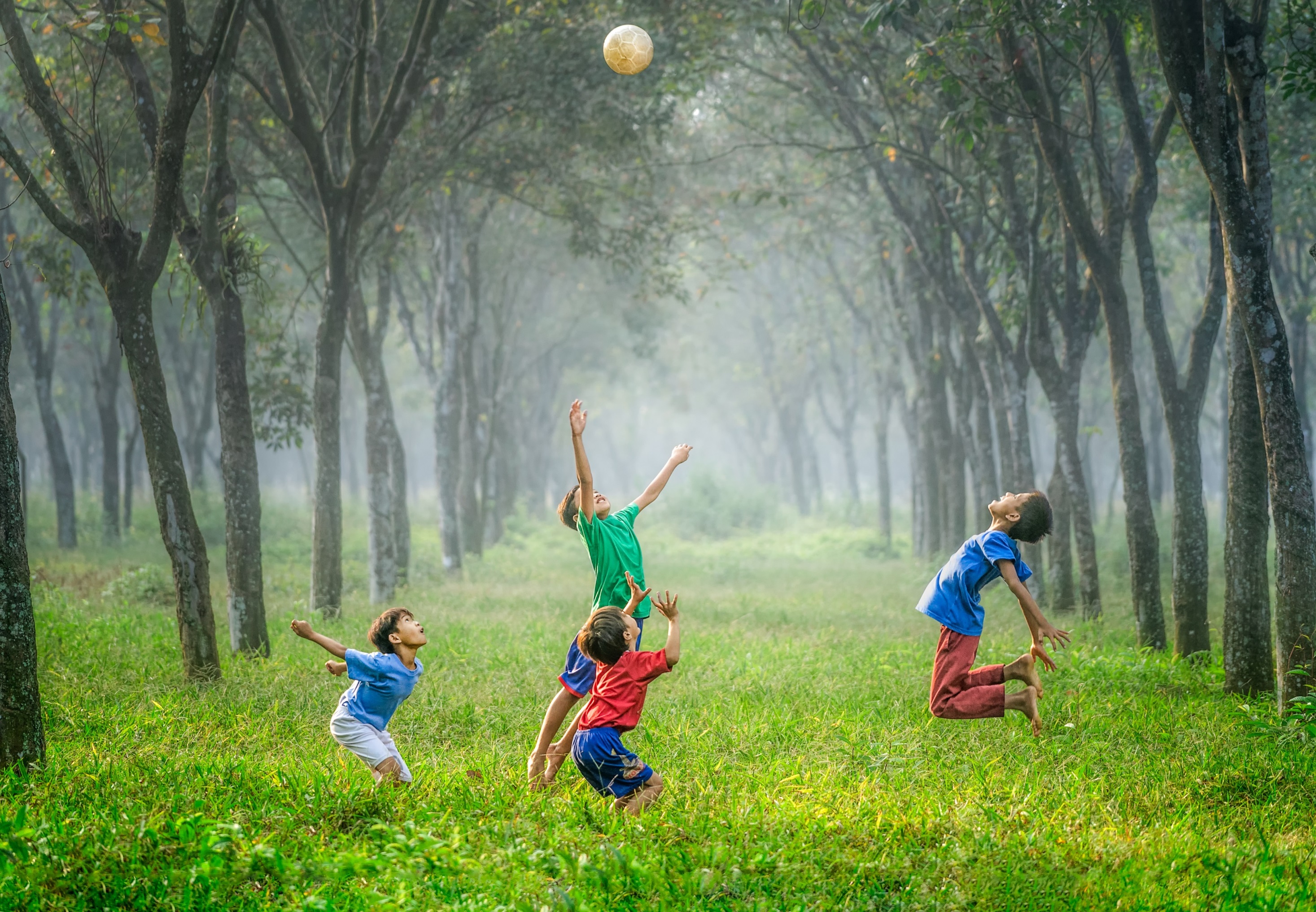 ¡Hay Mucho En Tí!
¡Estás Hecho(a) de Un Cuerpo, Un Alma, Sentimientos, Pensamientos & Ideas!
The kNOw Program - (C) Monica Pope 2018 All Rights Reserved
19
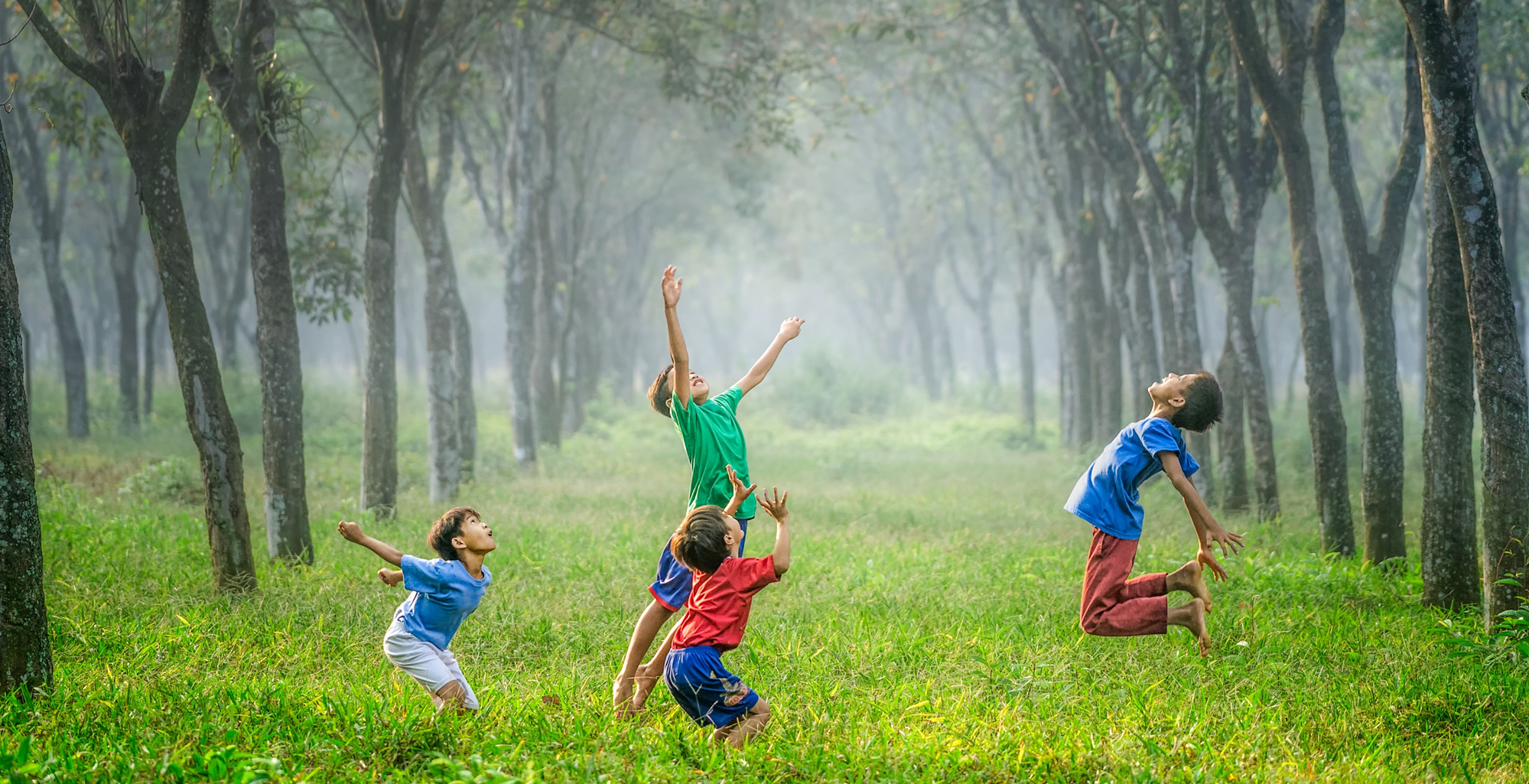 ¡Hay Mucho En Tí!
¡Tu Eres Verdaderamente Maravilloso(a) y Especial!
The kNOw Program - (C) Monica Pope 2018 All Rights Reserved
20
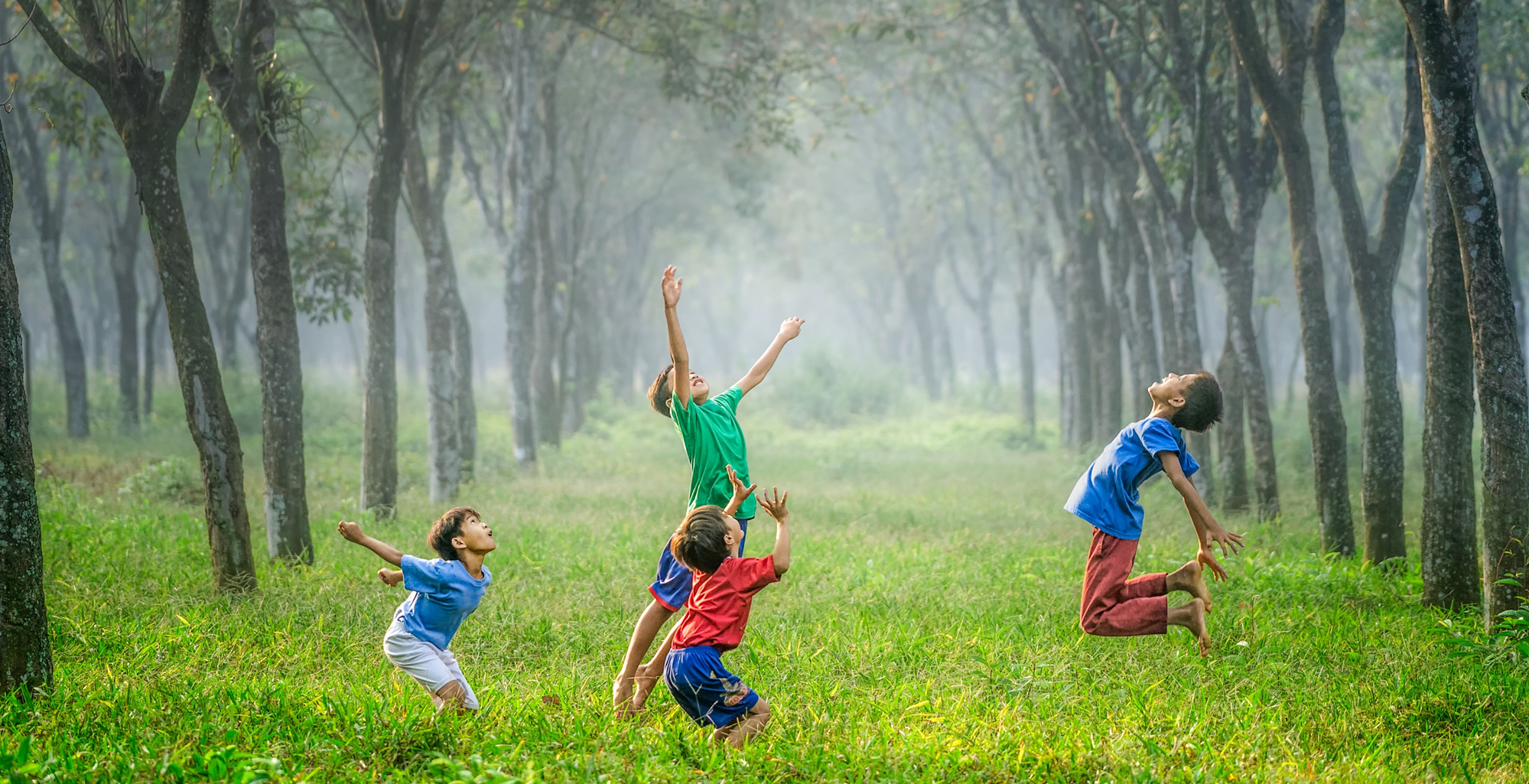 ¡Hay Mucho En Ti!
Dios Quiere Que Estés Seguro(a) .
The kNOw Program - (C) Monica Pope 2018 All Rights Reserved
21
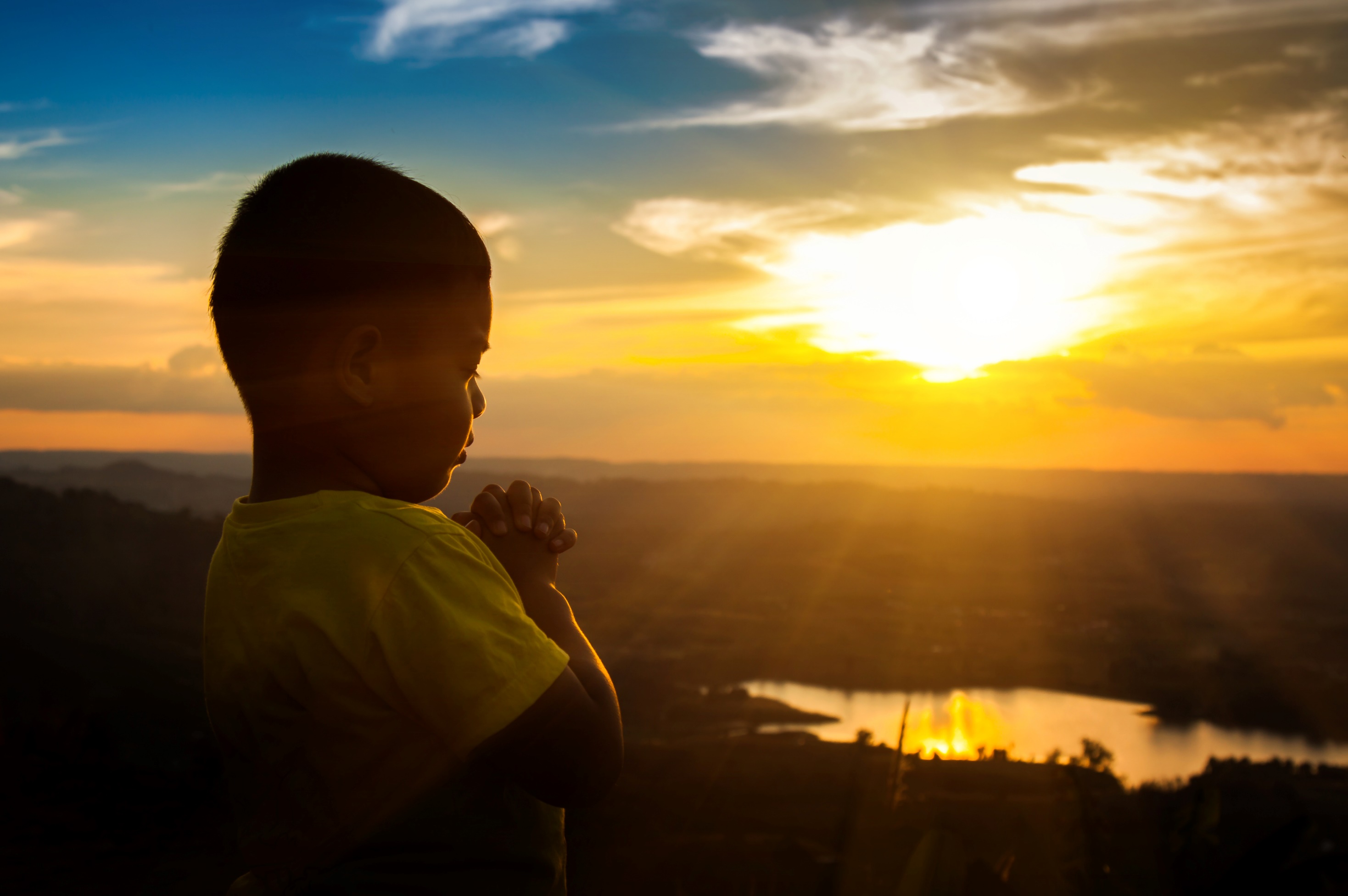 Hablemos Acerca de Tu Alma.
¡Tu Alma es El Lugar Dónde Dios Viene a Vivir Dentro de  Ti!
No Puedes Ver Tu Alma, Pero Aún Así Merece un Cuidado Muy Especial.
The kNOw Program - (C) Monica Pope 2018 All Rights Reserved
22
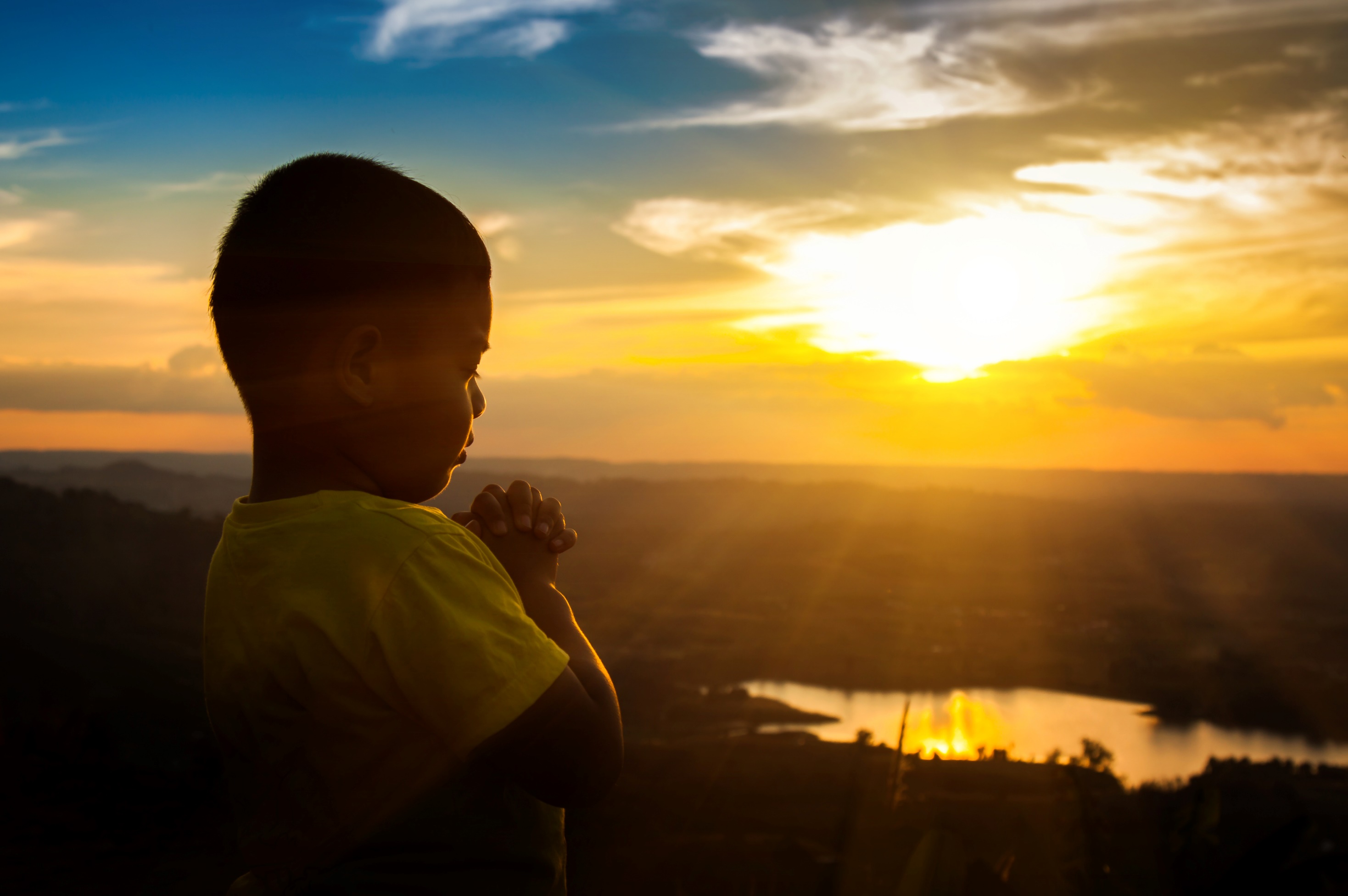 Hablemos Acerca de Tu Alma.
Las Personas Que Te Aman Saben Que Tu Alma Es Especial
Las Personas Que Te Aman Te Ayudan a Hablar Con Dios. Te Ayudan  a Aprender a Orar. 
Tu Oras, Porque Es Ahí Dónde Encuentras a Jesus. Él te Ama Muchísimo.
The kNOw Program - (C) Monica Pope 2018 All Rights Reserved
23
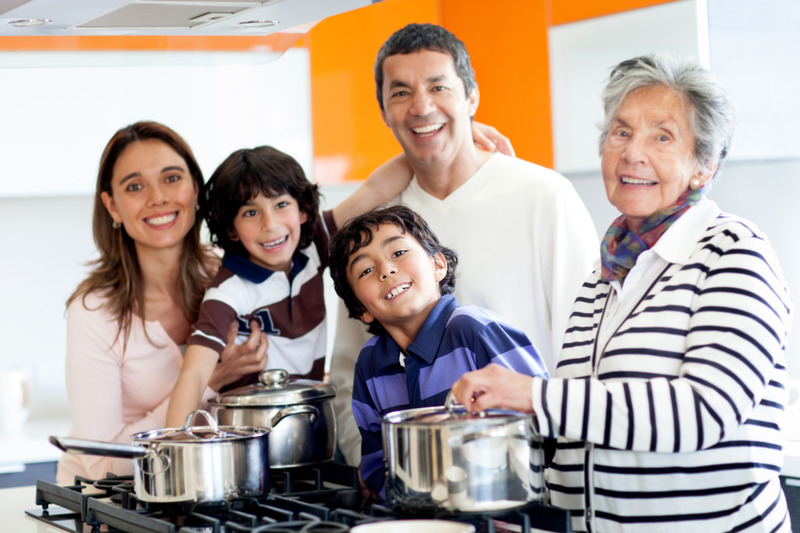 Tus Sentimientos  También Son Especiales
A Las Personas Que Te Aman, Les Importan Tus Sentimientos.
Ellos Quieren Que Te Sientas Seguro y Amado.
The kNOw Program - (C) Monica Pope 2018 All Rights Reserved
24
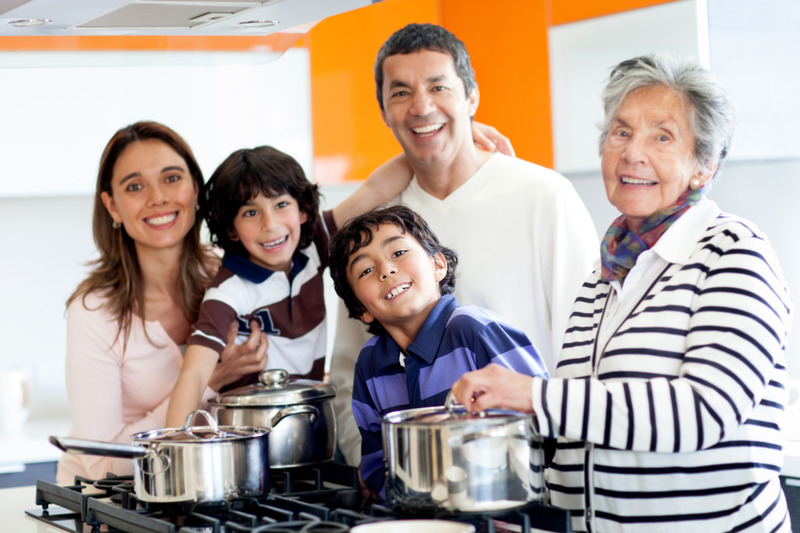 A Las Personas Que Te Aman, Les Importan Tus Sentimientos.
Tu Hablas De Tus Sentimientos Con Las Personas a Las Que Les Tienes Confianza.
The kNOw Program - (C) Monica Pope 2018 All Rights Reserved
25
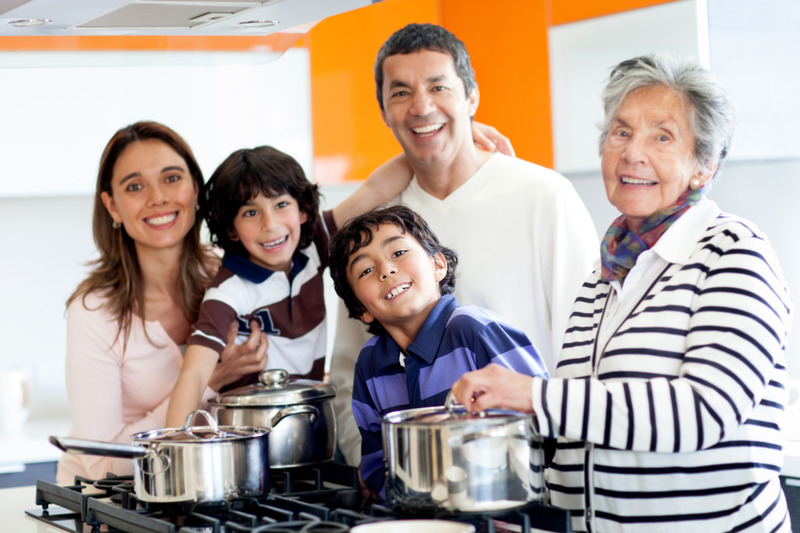 Otra Parte Especial de Tí, Es Tu Cuerpo.
Las Personas Que Te Aman Ciudan Tu Cuerpo De Manera Especial.
The kNOw Program - (C) Monica Pope 2018 All Rights Reserved
26
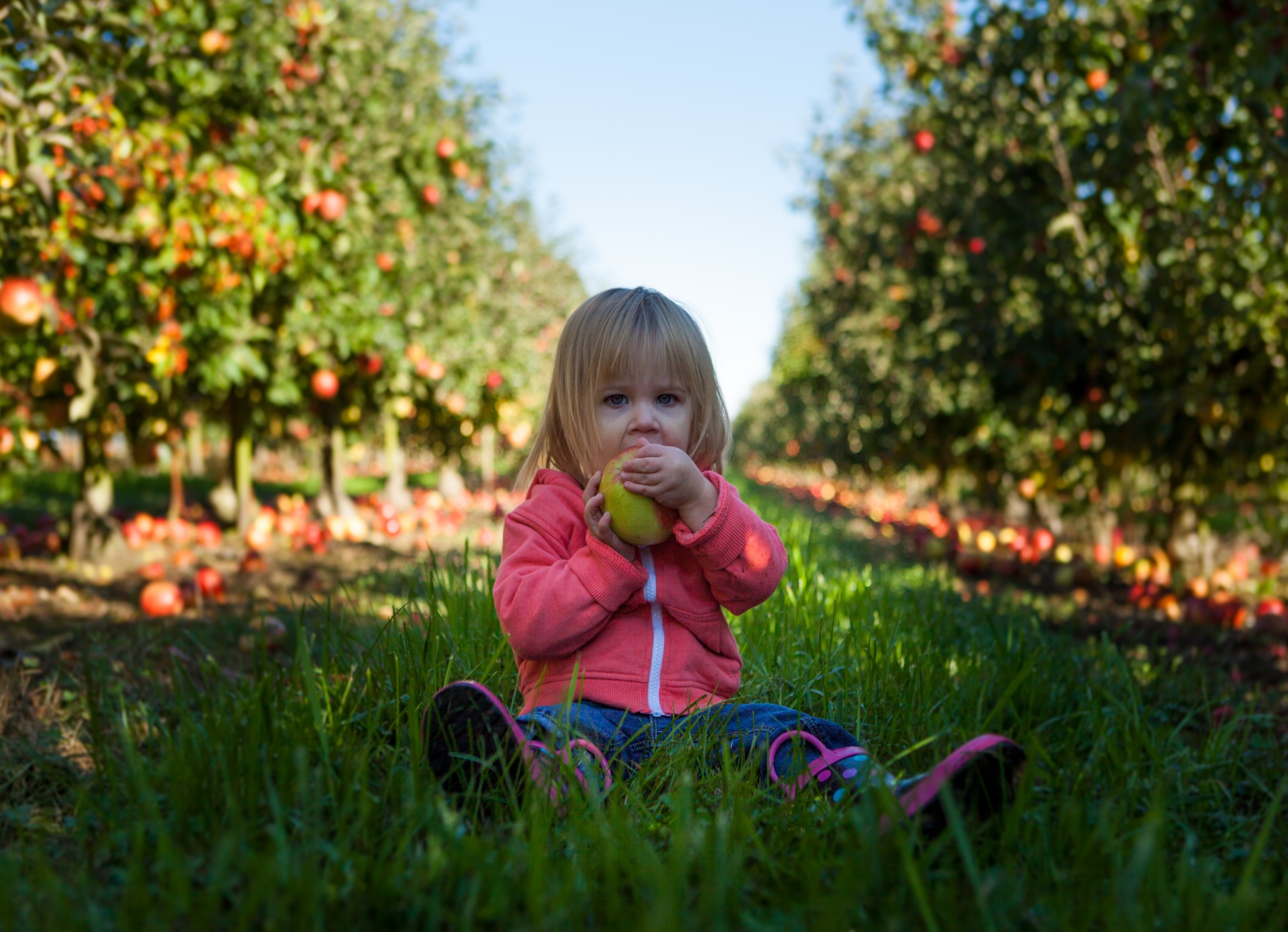 Otra Parte Especial de Ti Es Tu Cuerpo.
Las Personas Que Te Aman Ciudan Tu Cuerpo De Manera Especial.
The kNOw Program - (C) Monica Pope 2018 All Rights Reserved
27
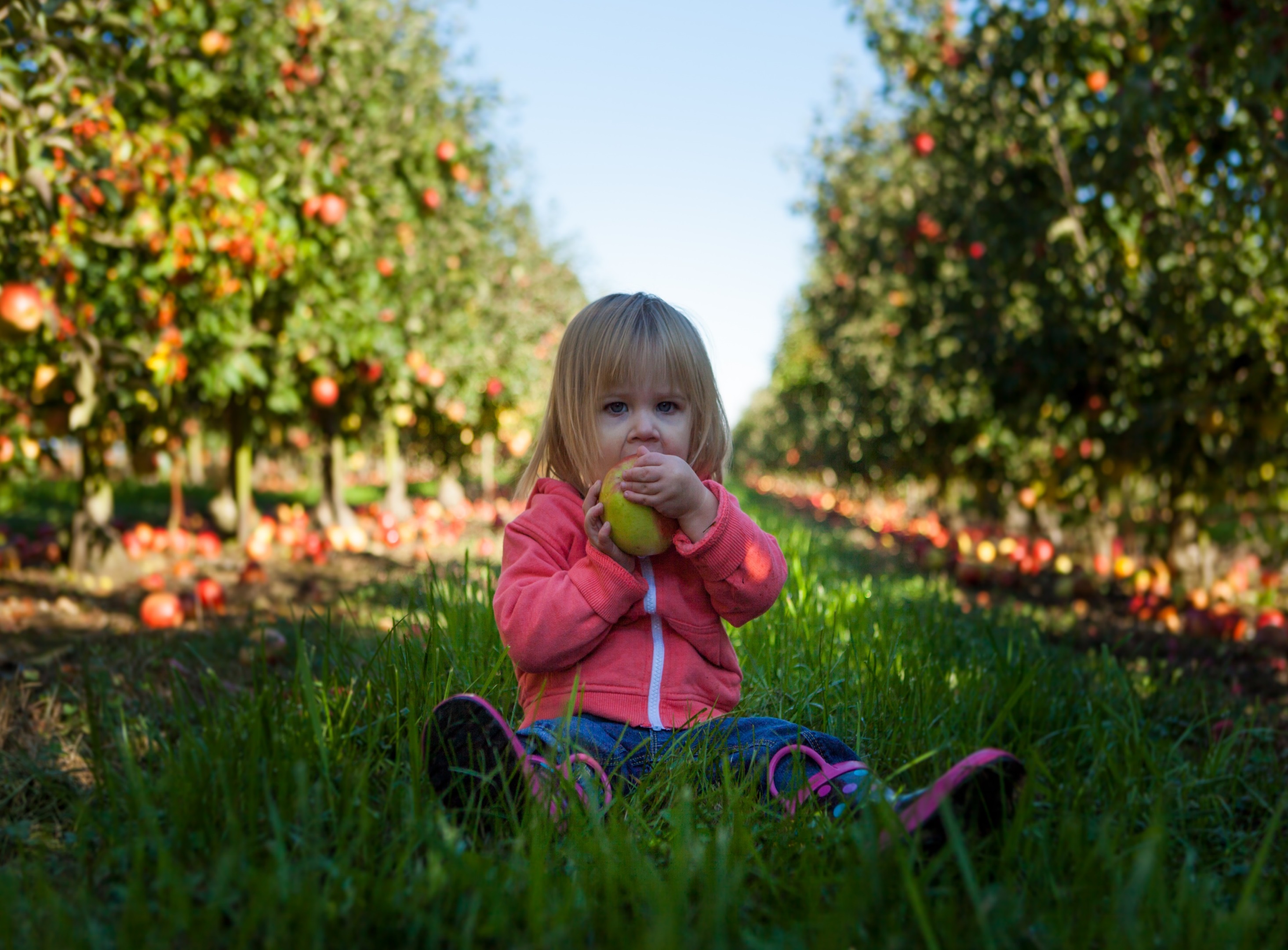 Ellos Te Dan Comida Saludable Para Comer. 

Tú Ayudas A Cuidar Tu Propio Cuerpo; Tu Comes Alimentos Saludables
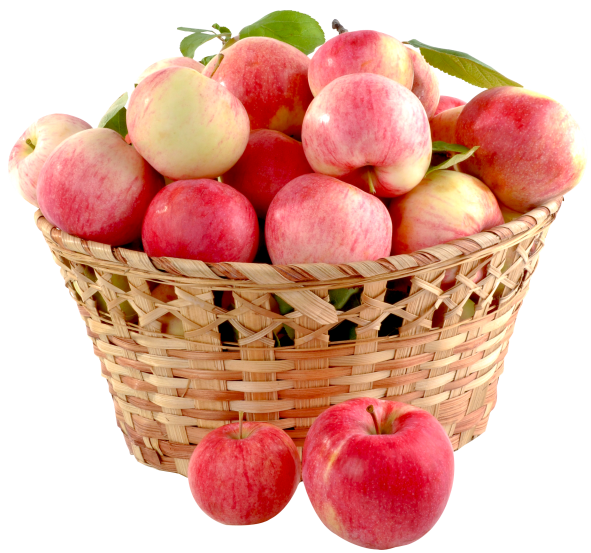 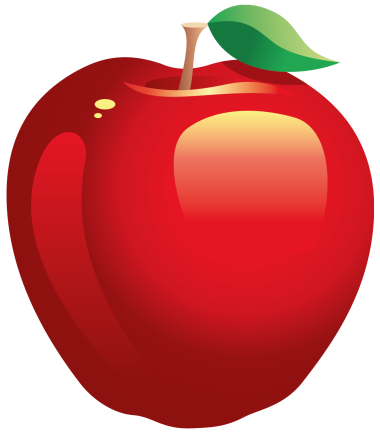 The kNOw Program - (C) Monica Pope 2018 All Rights Reserved
28
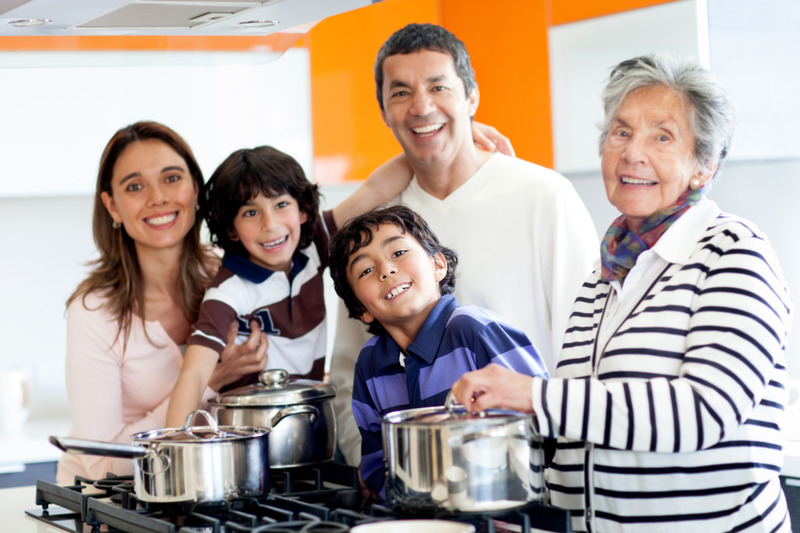 Las Personas Que Te Aman, Hacen De Tu Hogar Un Lugar Seguro Para Vivir.
The kNOw Program - (C) Monica Pope 2018 All Rights Reserved
29
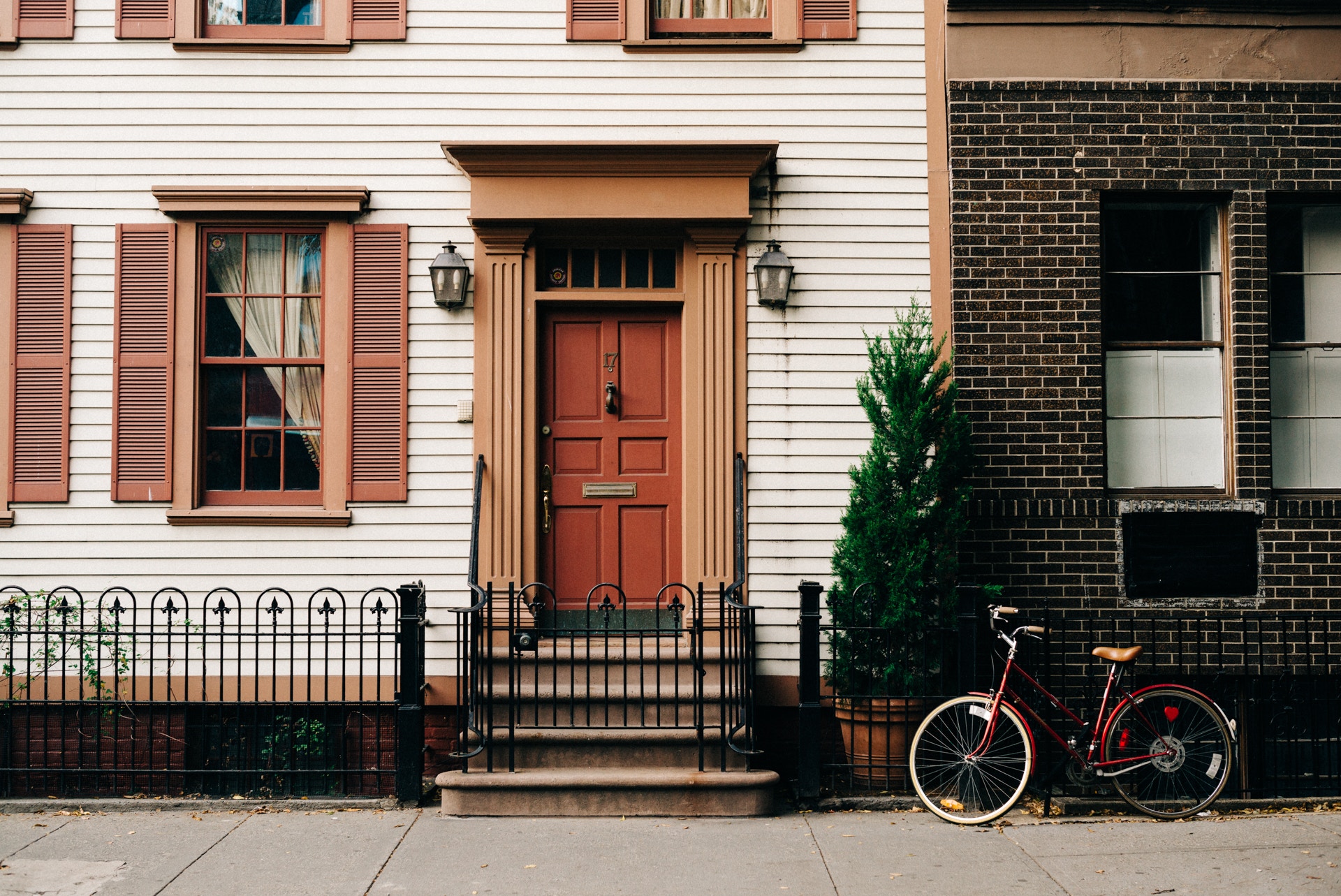 ¿Qué hace tu familia para hacer tu hogar seguro?
The kNOw Program - (C) Monica Pope 2018 All Rights Reserved
30
Las Personas Que Te Aman Cuidan Tu Cuerpo. Ellos Te Muestras Como Estar Seguro(a).
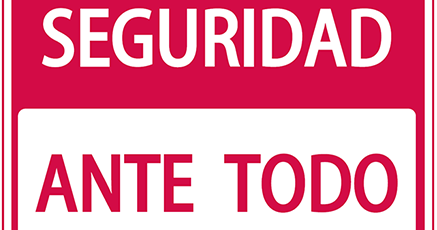 Tu Cuidas Tu Propio Cuerpo Tomando Buenas Decisiones, Decisiones Seguras.
The kNOw Program - (C) Monica Pope 2018 All Rights Reserved
31
Tu Puedes Hacer Muchas Cosas Maravillosas Con Tu Cuerpo.
Tu Puedes Jugar.
The kNOw Program - (C) Monica Pope 2018 All Rights Reserved
32
Tu Puedes Hacer Muchas Cosas Maravillosas Con Tu Cuerpo.
Tu Puedes Dormir.
The kNOw Program - (C) Monica Pope 2018 All Rights Reserved
33
Tu Puedes Hacer Muchas Cosas Maravillosas Con Tu Cuerpo.
Tu Puedes Abrazar.
The kNOw Program - (C) Monica Pope 2018 All Rights Reserved
34
Tu Puedes Hacer Muchas Cosas Maravillosas Con Tu Cuerpo.
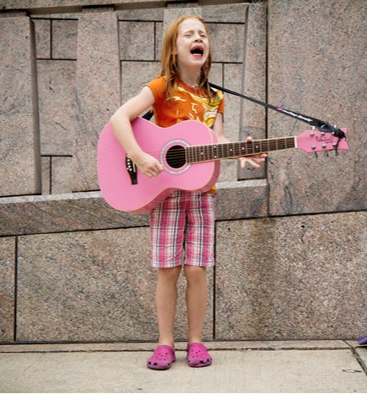 ¡Tu Puedes Cantar!
The kNOw Program - (C) Monica Pope 2018 All Rights Reserved
35
Tu Puedes Hacer Muchas Cosas Maravillosas Con Tu Cuerpo.
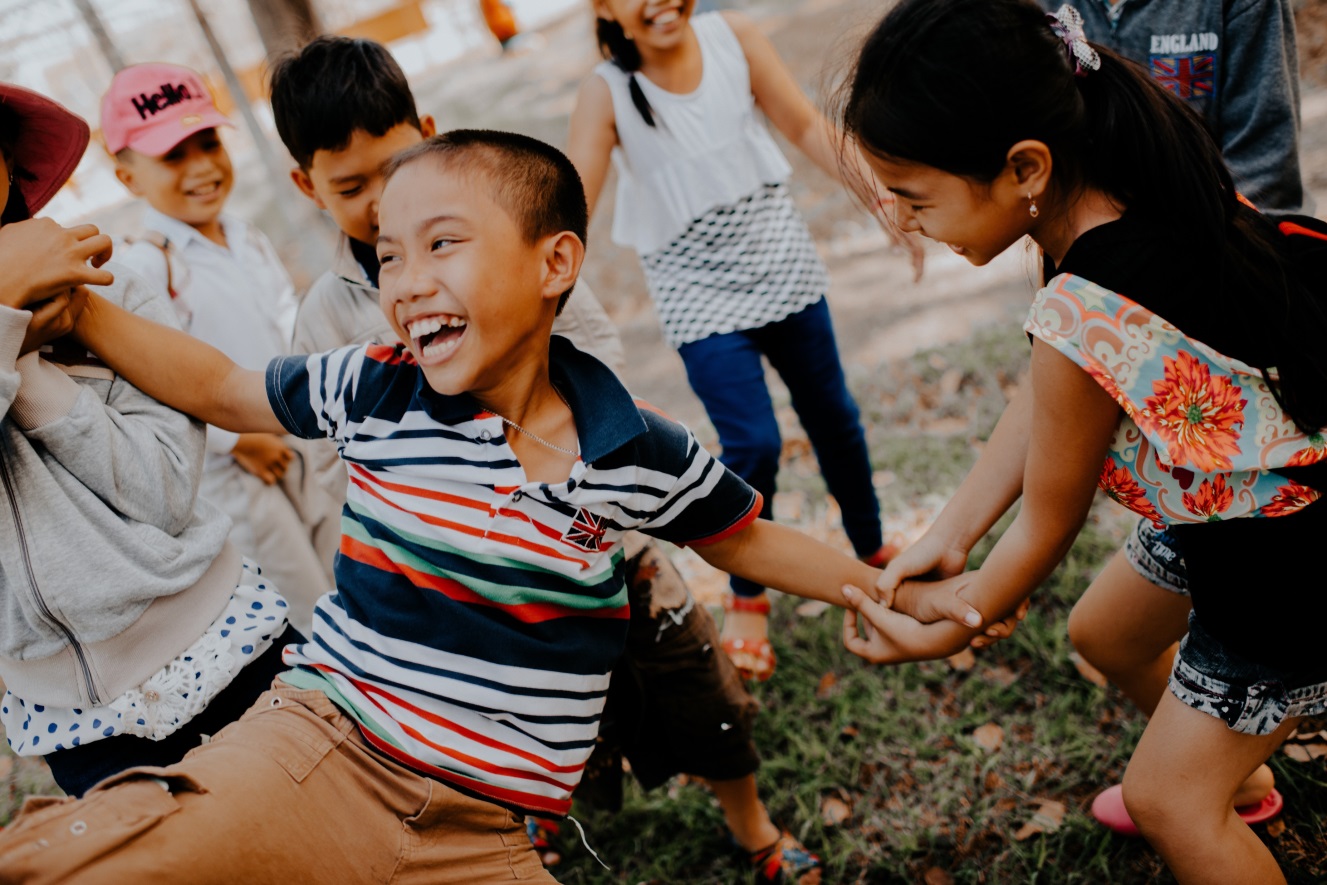 Te Puedes Reir Con Tus Amigos(as).
The kNOw Program - (C) Monica Pope 2018 All Rights Reserved
36
Tu Puedes Hacer Muchas Cosas Maravillosas Con Tu Cuerpo.
Puedes Ayudar A Los Demás.
The kNOw Program - (C) Monica Pope 2018 All Rights Reserved
37
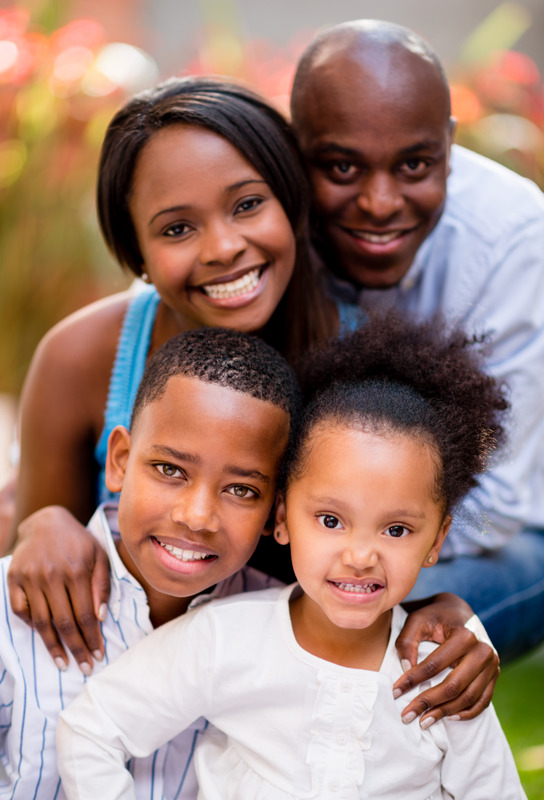 Dios Hizo Una Obra Maravillosa al Hacerte Especial- 

Tu Cuerpo, 

Tus Sentimientos &

Tu Alma.
The kNOw Program - (C) Monica Pope 2018 All Rights Reserved
38
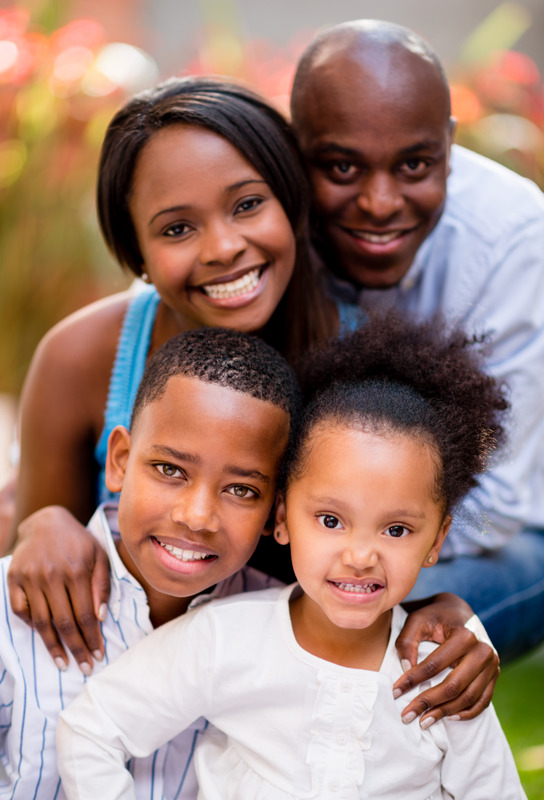 Nadie 

Debería tratar de Lastimar Nunca 
Tus Sentimientos.
The kNOw Program - (C) Monica Pope 2018 All Rights Reserved
39
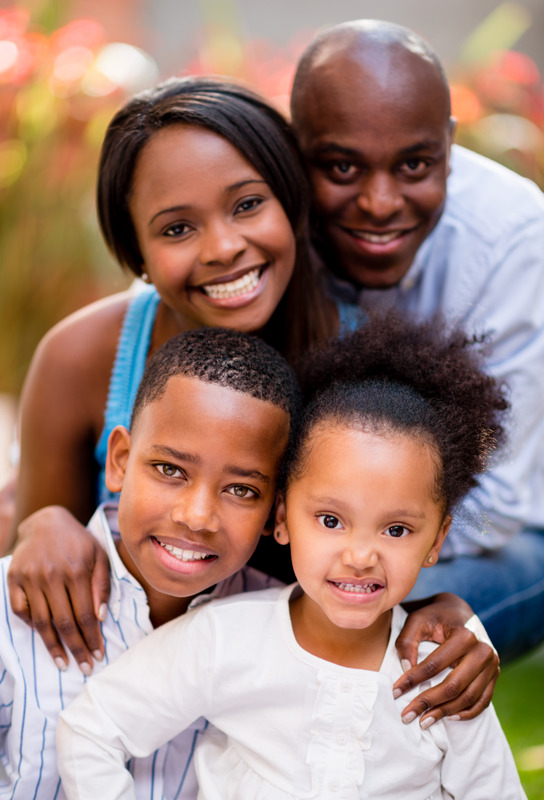 Nadie 

Debería  Tratar de Lastimar Nunca  
Tu Alma.
The kNOw Program - (C) Monica Pope 2018 All Rights Reserved
40
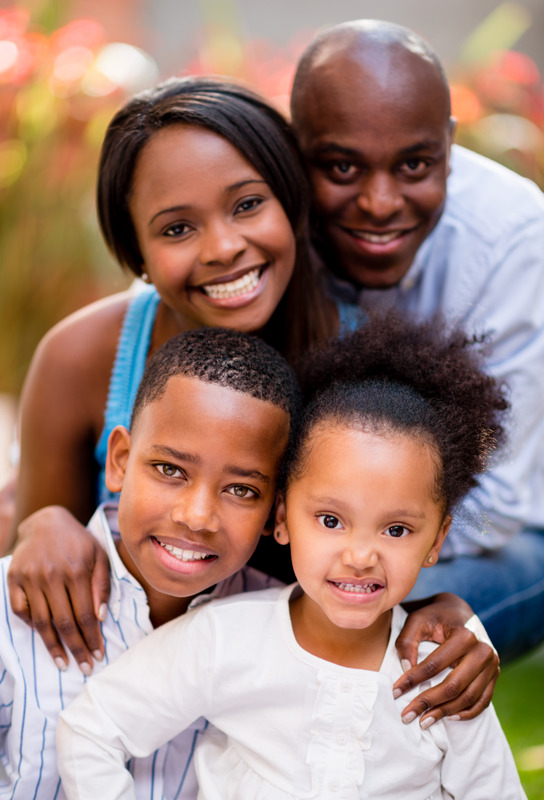 Nadie 

Debería  Tratar de Lastimar Nunca  
Tu Cuerpo.
The kNOw Program - (C) Monica Pope 2018 All Rights Reserved
41
HablemosDe Tu Cuerpo Especial y Sagrado.
Tu Te Pones Ropa En Tu Cuerpo, Para Protejerlo Del Clima.
The kNOw Program - (C) Monica Pope 2018 All Rights Reserved
42
Hablemos De Tu Cuerpo Especial y Sagrado.
¡Y La Ropa Se Ve Bonita!
The kNOw Program - (C) Monica Pope 2018 All Rights Reserved
43
Hablemos De Tu Cuerpo Especial y Sagrado.
La Ropa, También Cubre Las Partes Más Privadas De Tu Cuerpo.
The kNOw Program - (C) Monica Pope 2018 All Rights Reserved
44
Hablemos De Tu Cuerpo Especial y Sagrado.
¿Ves? Este Niño & Niña No Están Vestidos Para Ir a La Escuela.
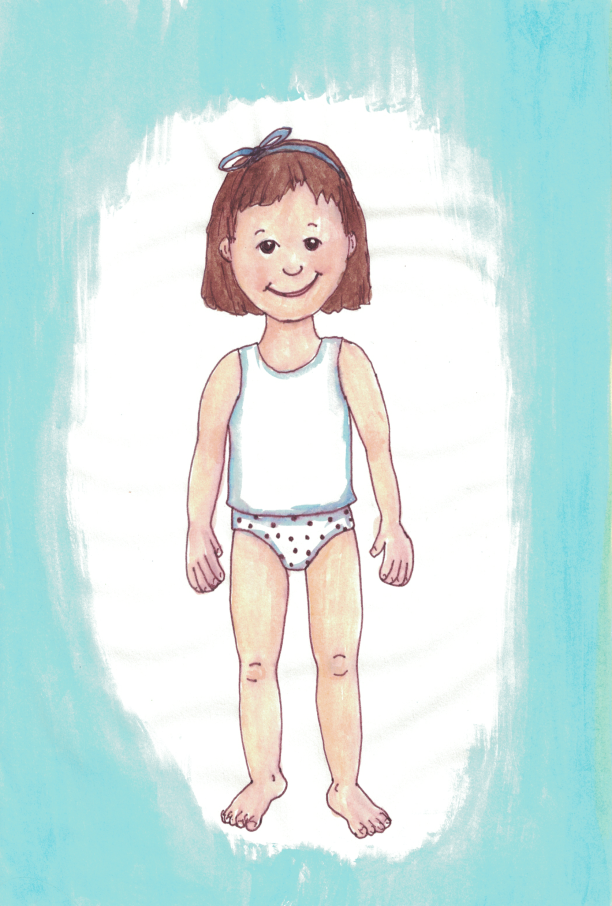 The kNOw Program - (C) Monica Pope 2018 All Rights Reserved
45
Hablemos De Tu Cuerpo Especial y Sagrado.
No Están Vestidos Para Ir a Jugar Con Sus Amigos.
The kNOw Program - (C) Monica Pope 2018 All Rights Reserved
46
Hablemos De Tu Cuerpo Especial y Sagrado.
Pero, Su Ropa Cubre Las Partes Más Especiales Y Privadas De Sus Cuerpos.
The kNOw Program - (C) Monica Pope 2018 All Rights Reserved
47
Hablemos De Tu Cuerpo Especial y Sagrado.
Las Personas Que Te Aman Quieren Que Las Partes Privadas De Tu Cuerpo Estén Seguras y Sean Respetadas.
TU Puedes Ayudar A Asegurar Que TU Cuerpo y las Partes privadas de TU Cuerpo Estén Seguras y Sean Respetadas.
The kNOw Program - (C) Monica Pope 2018 All Rights Reserved
48
Hablemos De Tu Cuerpo Especial y Sagrado.
¿Qué Puedes Hacer Tu Para Ayudar A Que las Partes Privadas de Tu Cuerpo Estén Seguras y Sean Respetadas?

Puedes Hacer Mucho.
The kNOw Program - (C) Monica Pope 2018 All Rights Reserved
49
Si Te Sientes Preocupado(a) De Esto, Puedes Decir:
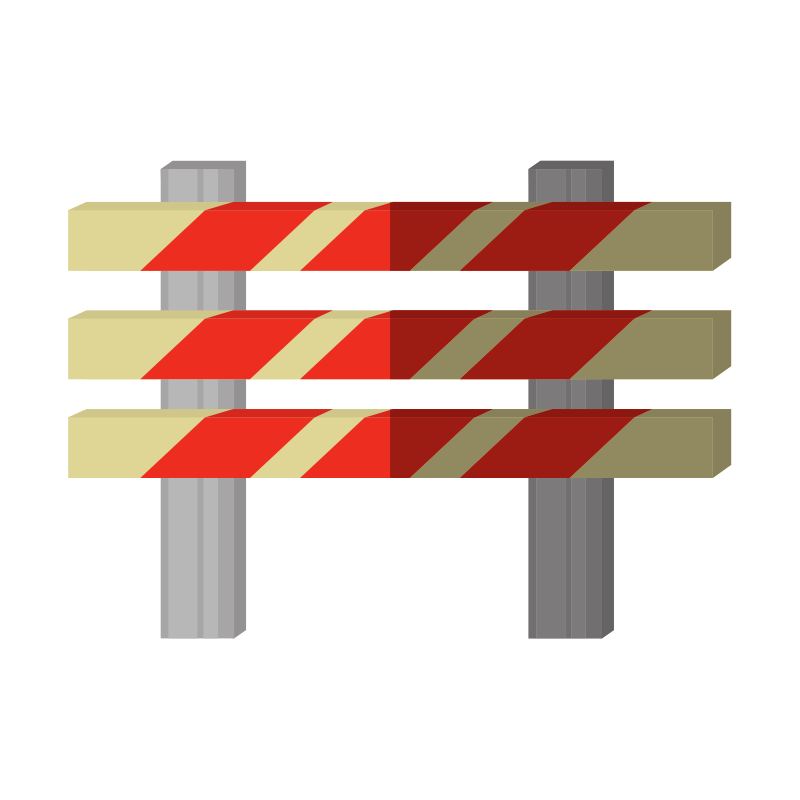 “Oye.  Las partes Privadas De Mi Cuerpo Estarán Seguras & Respetadas."
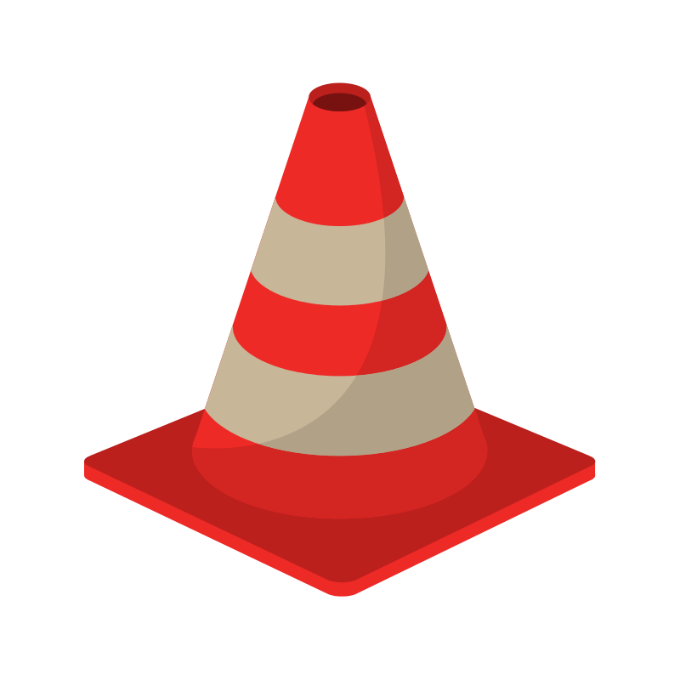 Tu Puedes Decir Incluso Eso En Voz Alta.
The kNOw Program - (C) Monica Pope 2018 All Rights Reserved
50
Si Te Sientes Preocupado(a) De Esto, Puedes Decir:
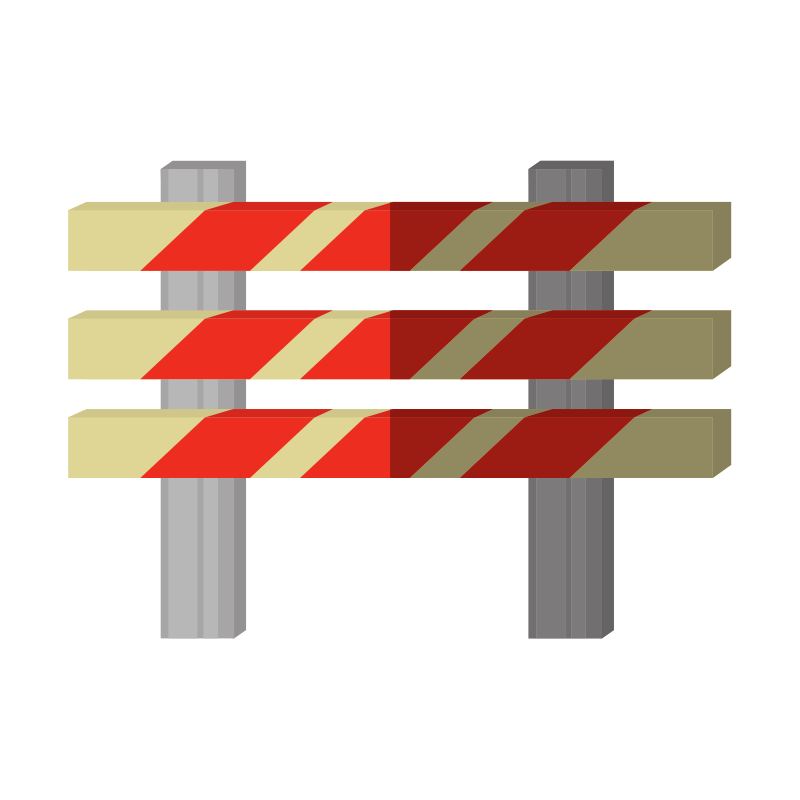 “Oye.  Las partes Privadas De Mi Cuerpo Estarán Seguras & Respetadas."
No Tocarlas. 
No Mirarlas."
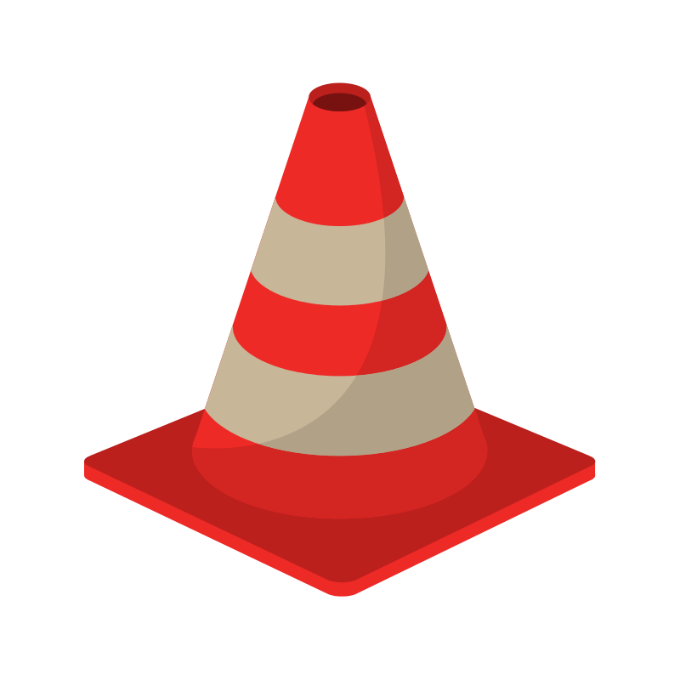 Tú Inclusive puedes Decir Eso En Voz Alta.
The kNOw Program - (C) Monica Pope 2018 All Rights Reserved
51
Tu Cuerpo Es Especial. Si Tu Cuerpo Necesita Un Cuidado Especial, Alguien Que Te Ama Te Puede Ayudar.
Un Doctor o Enfermera También Te Pueden Ayudar.

Tu Puedes Hablar De Esto Con Los Adultos Que Te Aman Y Te Cuidan.
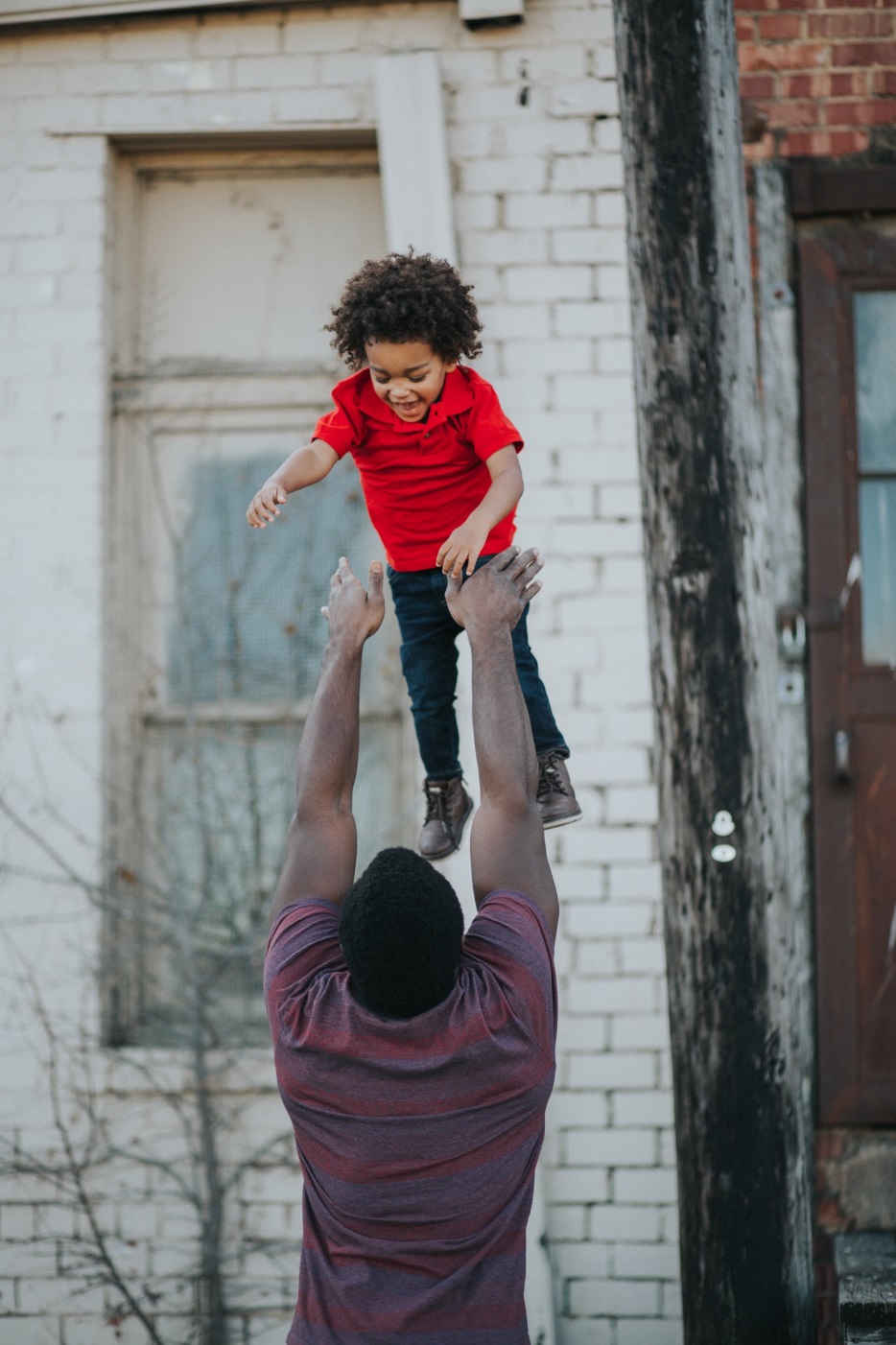 The kNOw Program - (C) Monica Pope 2018 All Rights Reserved
52
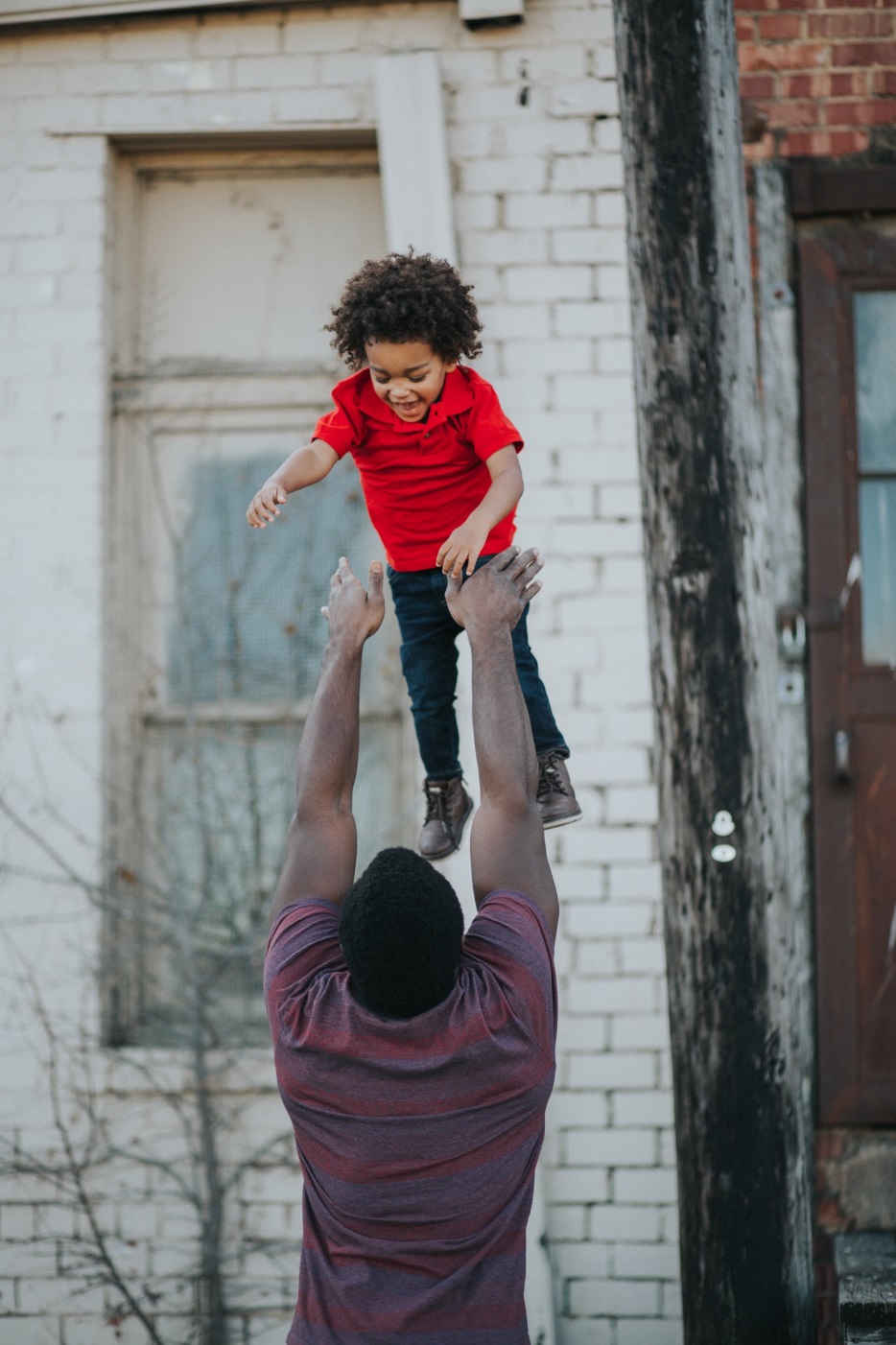 Probablemnete Te Sientes Inseguro Porque Alguien Ha Tratado De Hacer que Tu Cuerpo esté Inseguro o No Respetado.

Dile A Un Adulto Que Te Ama Y Al Que Le Importas. Dí,
“Me Siento Preocupado. Quiero Hablar de No Sentirme Respetado(a).”
The kNOw Program - (C) Monica Pope 2018 All Rights Reserved
53
¿Con quién puedes hablar de esto? 

Piensa.  ¿A qué adulto le importas tu y tus sentimientos?  
¿Quén quiere mantenerte seguro para no ser lastimado(a)?  

¿Cuál adulto respeta la privacidad y la santidad de tu cuerpo?    ​​
Piensa en tu mente--​¿quién es esa persona?
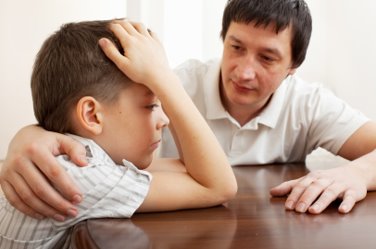 The kNOw Program - (C) Monica Pope 2018 All Rights Reserved
54
Esa Persona es un Adulto de Confianza.

Tu puedes hablar con Esa Persona Acerca De Este Tipo de Cosas.
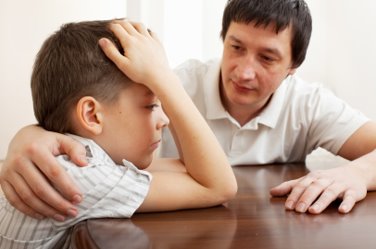 The kNOw Program - (C) Monica Pope 2018 All Rights Reserved
55
¿En Qué Maneras Podría Una persona Faltar Al Respeto De Tus Límites?
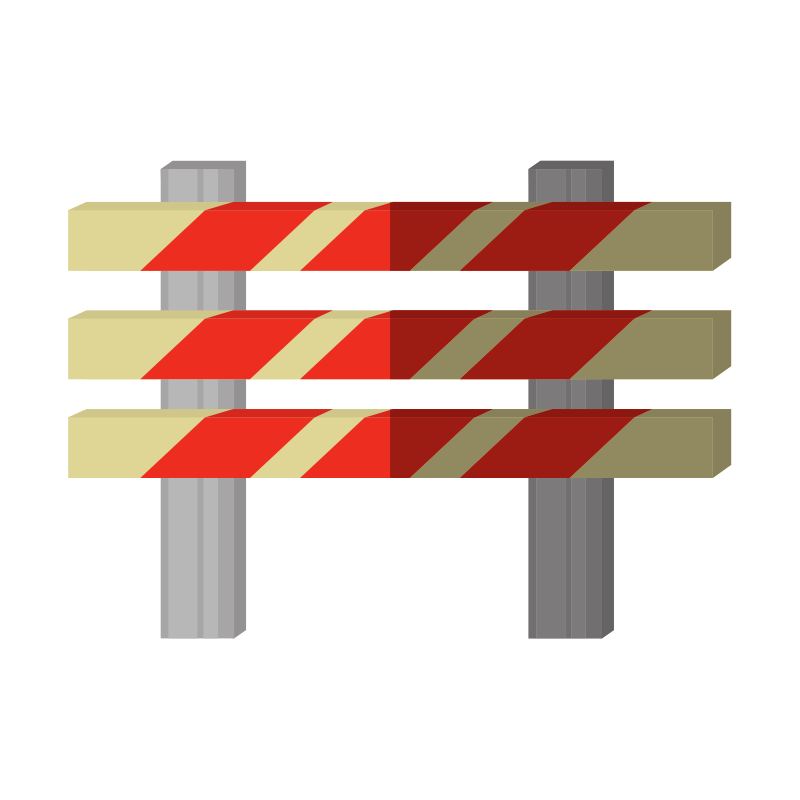 ¿En Qué Maneras Podría Otra Persona Faltar Al Respeto De La Privacidad De Tu Cuerpo?
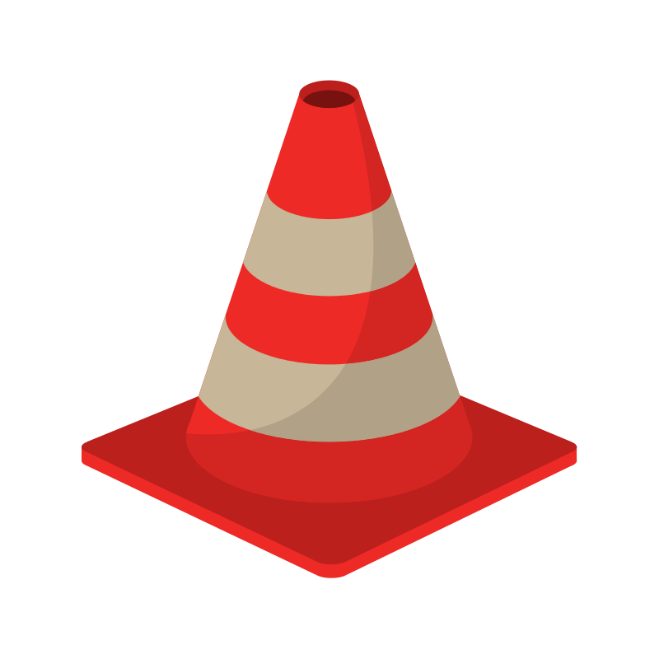 Bien, La Mayoría De Las  Personas No Van A Tratar De Faltar Al Respeto A La Privacidad y Santidad De Tu Cuerpo.
Pero... ... ...
The kNOw Program - (C) Monica Pope 2018 All Rights Reserved
56
¿Alguien Trató De Enseñarte Fotos De Partes Privadas y Santas Del Cuerpo?
The kNOw Program - (C) Monica Pope 2018 All Rights Reserved
57
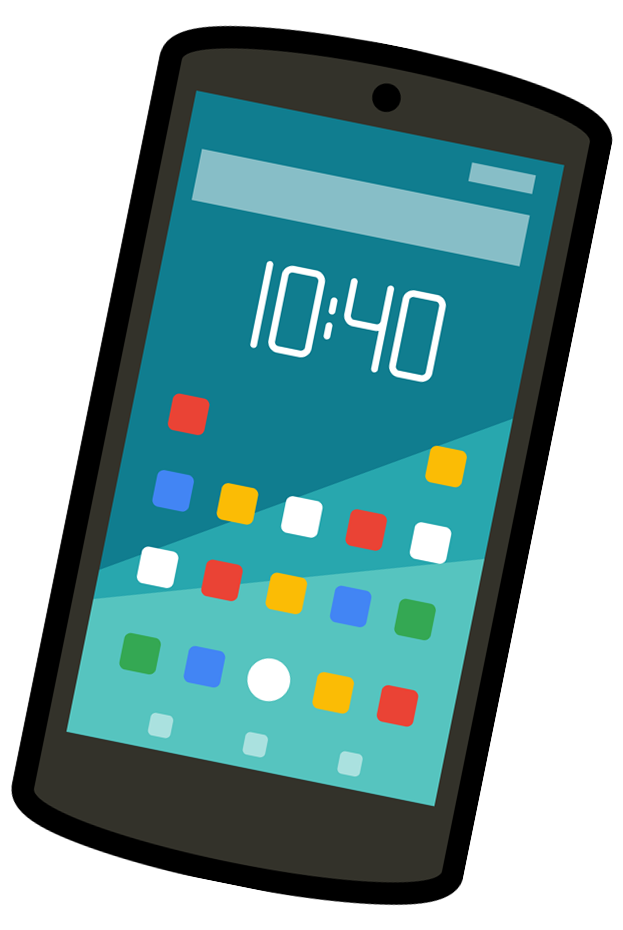 Dile A Un Adulto De Confianza Lo Antes Posible.
The kNOw Program - (C) Monica Pope 2018 All Rights Reserved
58
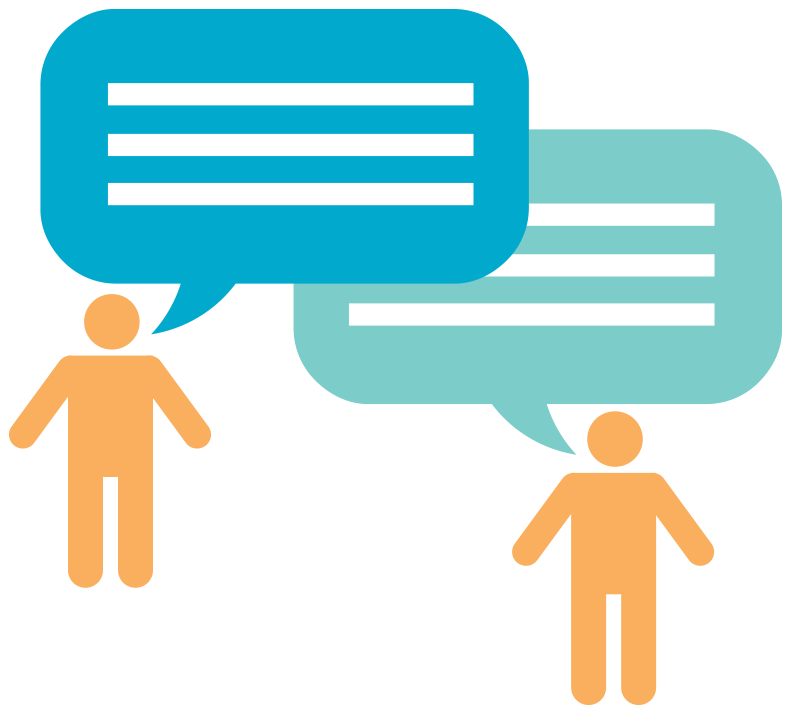 Quizá una persona quiere hablar acerca de las partes privadas de tu cuerpo.
The kNOw Program - (C) Monica Pope 2018 All Rights Reserved
59
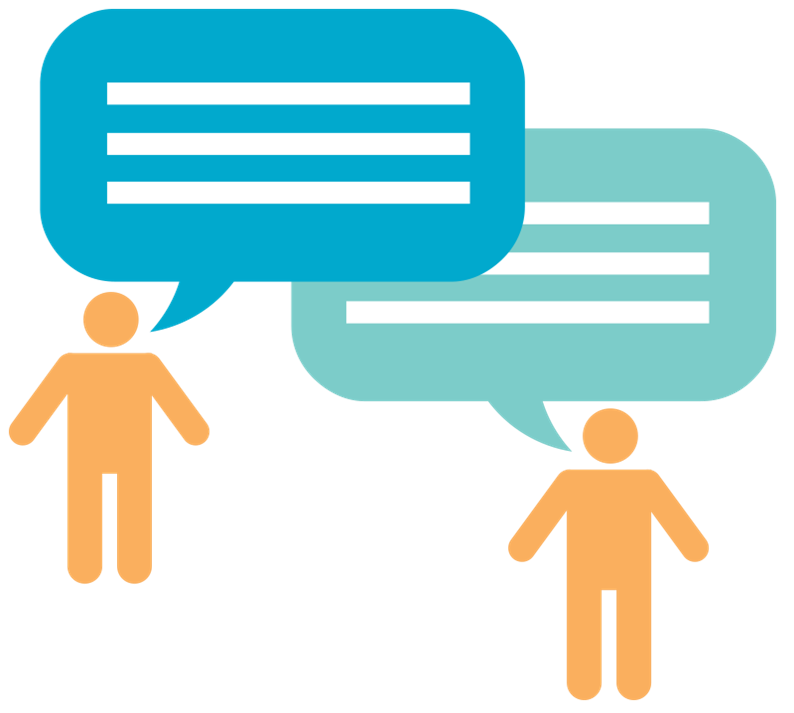 Dile a un adulto de confianza, lo más rápido que puedas.
The kNOw Program - (C) Monica Pope 2018 All Rights Reserved
60
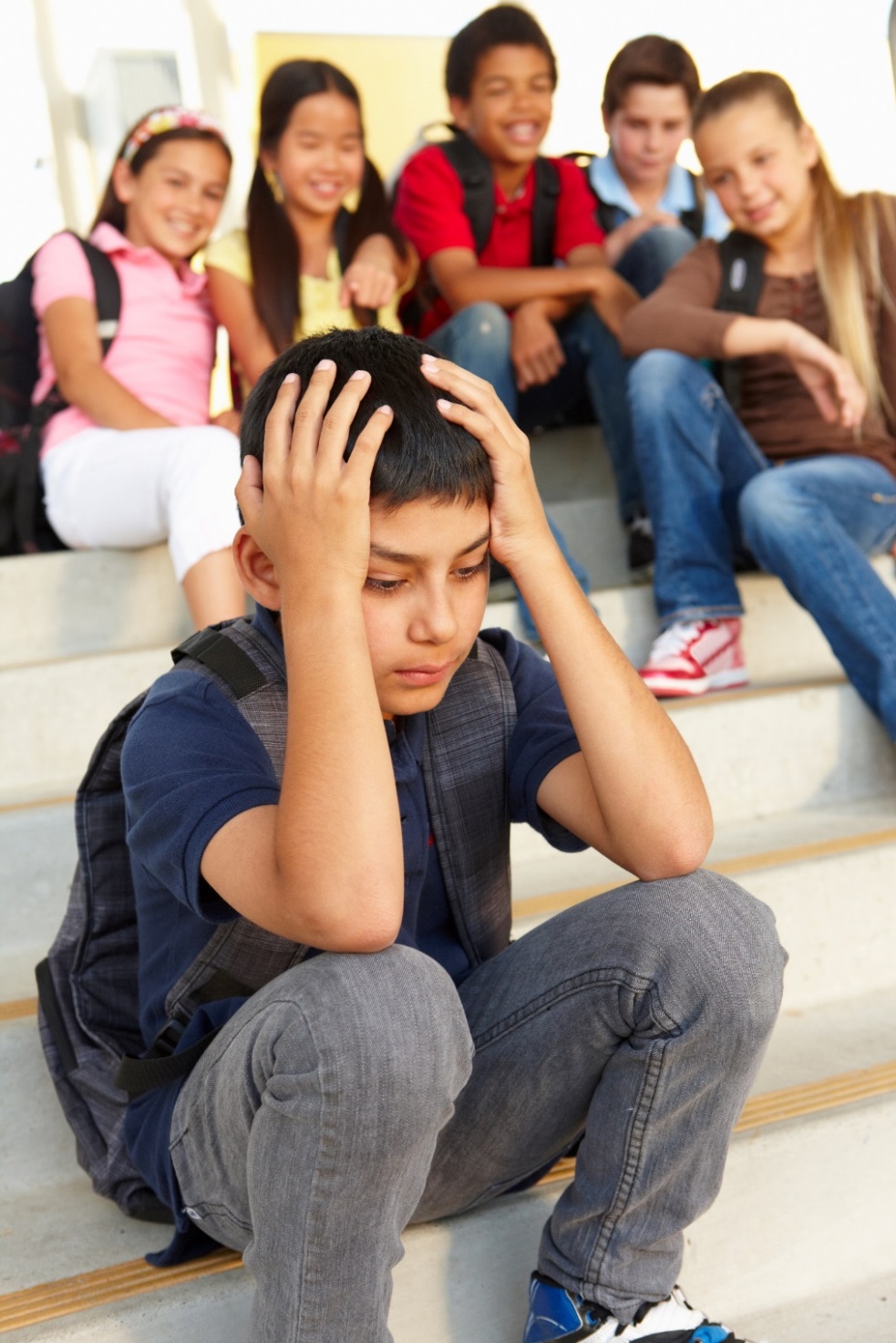 Quizá un amigo quiere que tí hables acerca de las partes privadas del cuerpo de otra persona.
The kNOw Program - (C) Monica Pope 2018 All Rights Reserved
61
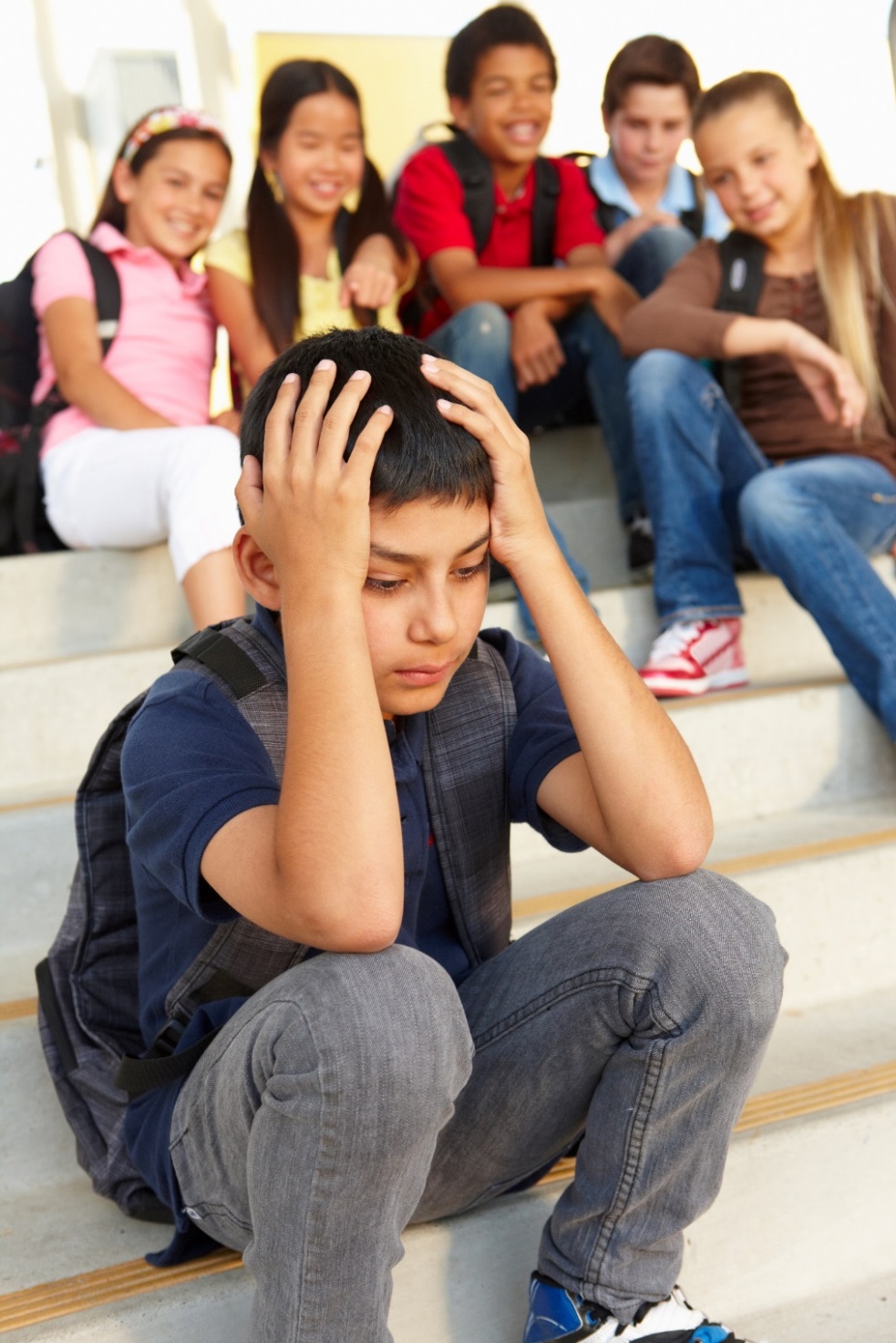 Apártate de esa conversación tan pronto como sea posible.

Dile a un adulto de confianza de inmediato.
The kNOw Program - (C) Monica Pope 2018 All Rights Reserved
62
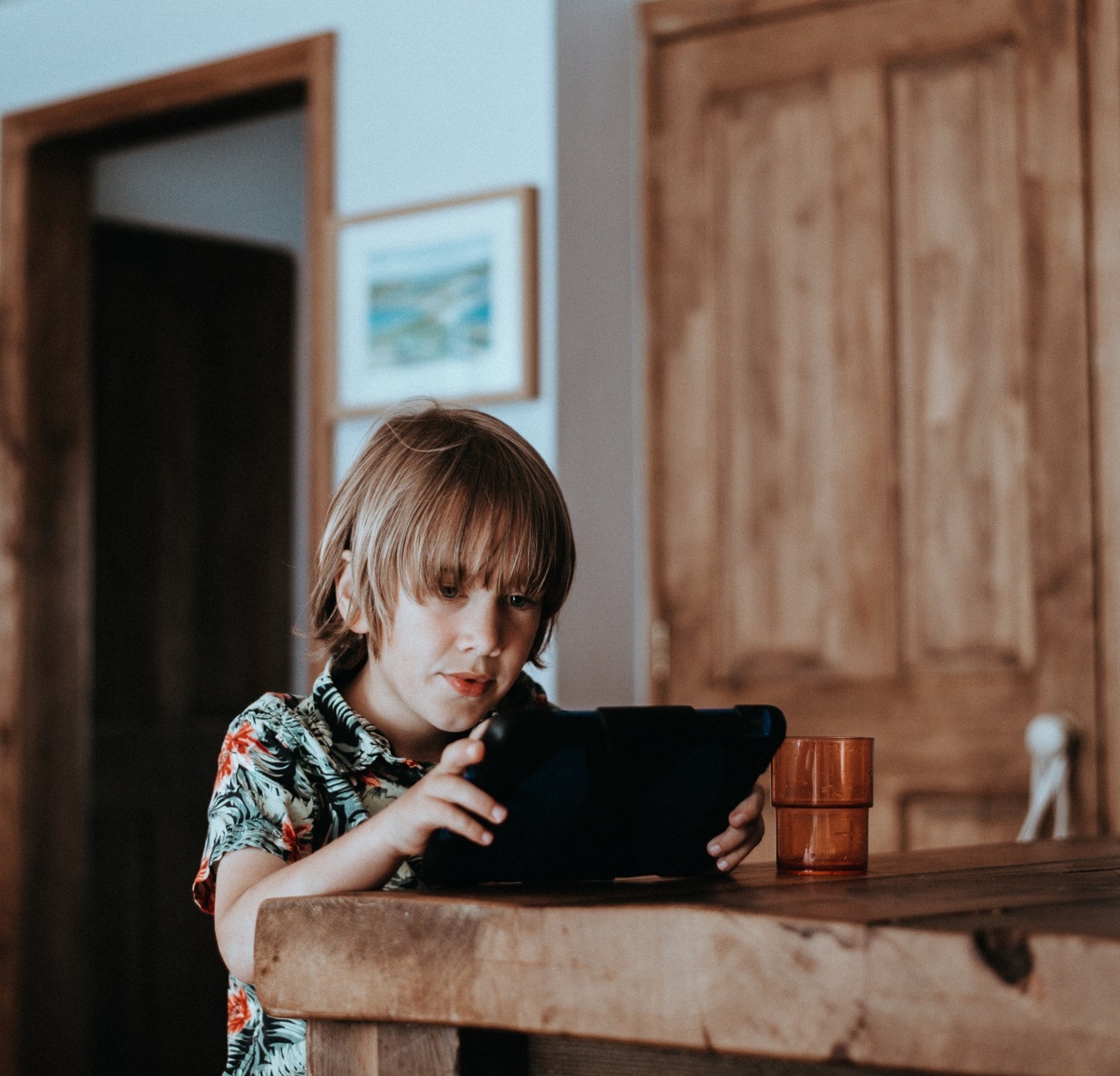 ¿Y qué tal si alguien te quiere enseñar películas y fotografías que faltan al respeto a la privacidad y la santidad del cuerpo de otra persona?
The kNOw Program - (C) Monica Pope 2018 All Rights Reserved
63
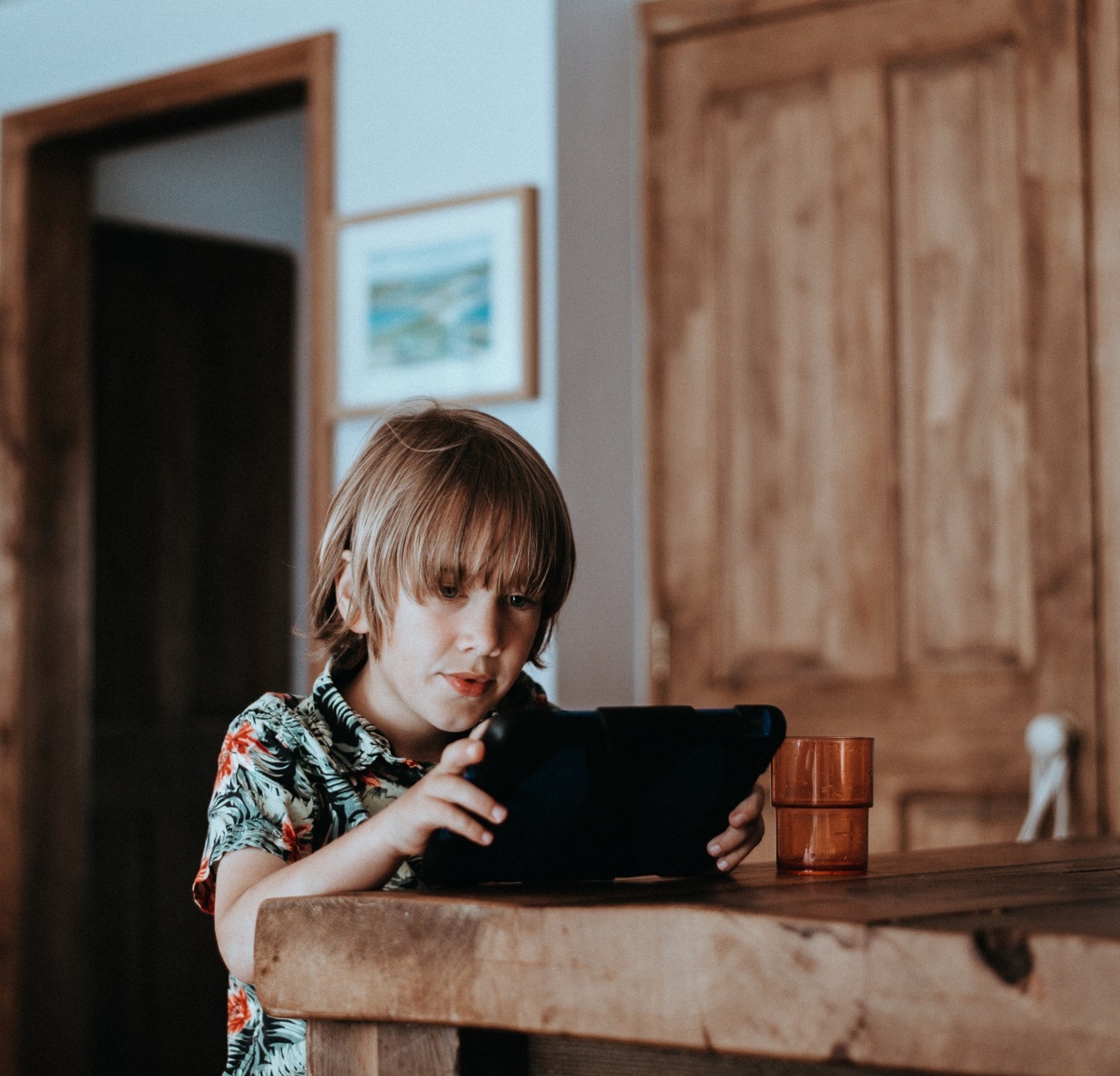 Aún si ya las viste, dile a un adulto de confianza lo antes posible. 

No te vas a meter el problemas.   

Aun Adulto De Confianza te Va A Ayudar
The kNOw Program - (C) Monica Pope 2018 All Rights Reserved
64
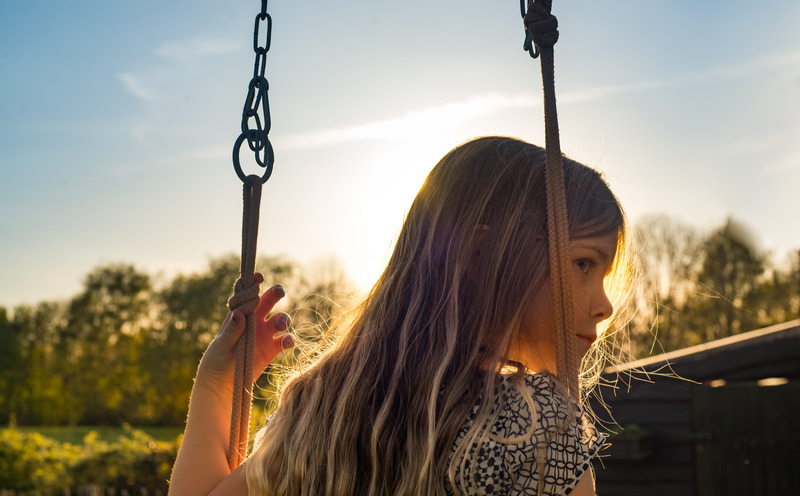 Quizá una persona quiere estar cerca de tí en maneras que te hacen sentir incómodo.   

Le pueder decir, “No te me acerques tanto.”
The kNOw Program - (C) Monica Pope 2018 All Rights Reserved
65
Si te ignoran o hacen un chiste de esto, 

dí, “esto me falta al respeto.”

Dile a un adulto de confianza lo antes posible.
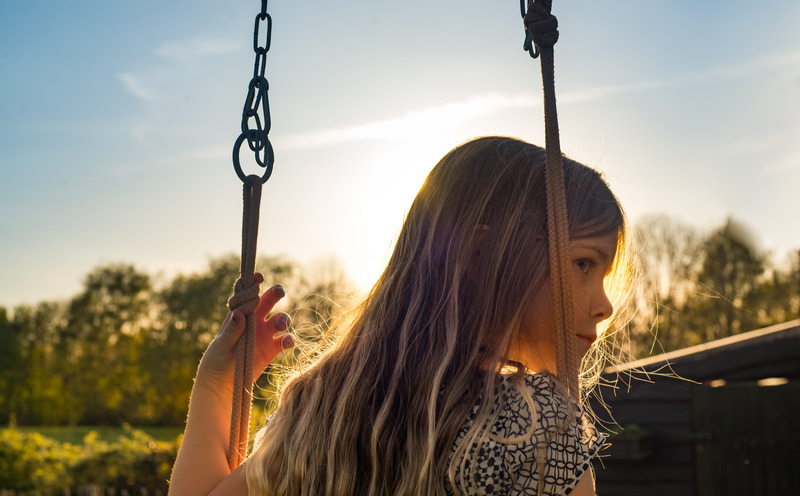 The kNOw Program - (C) Monica Pope 2018 All Rights Reserved
66
Algunas veces, una persona que te quiere faltar al respeto puede tartar de hacerte sentir mal o tonto por tener límites.
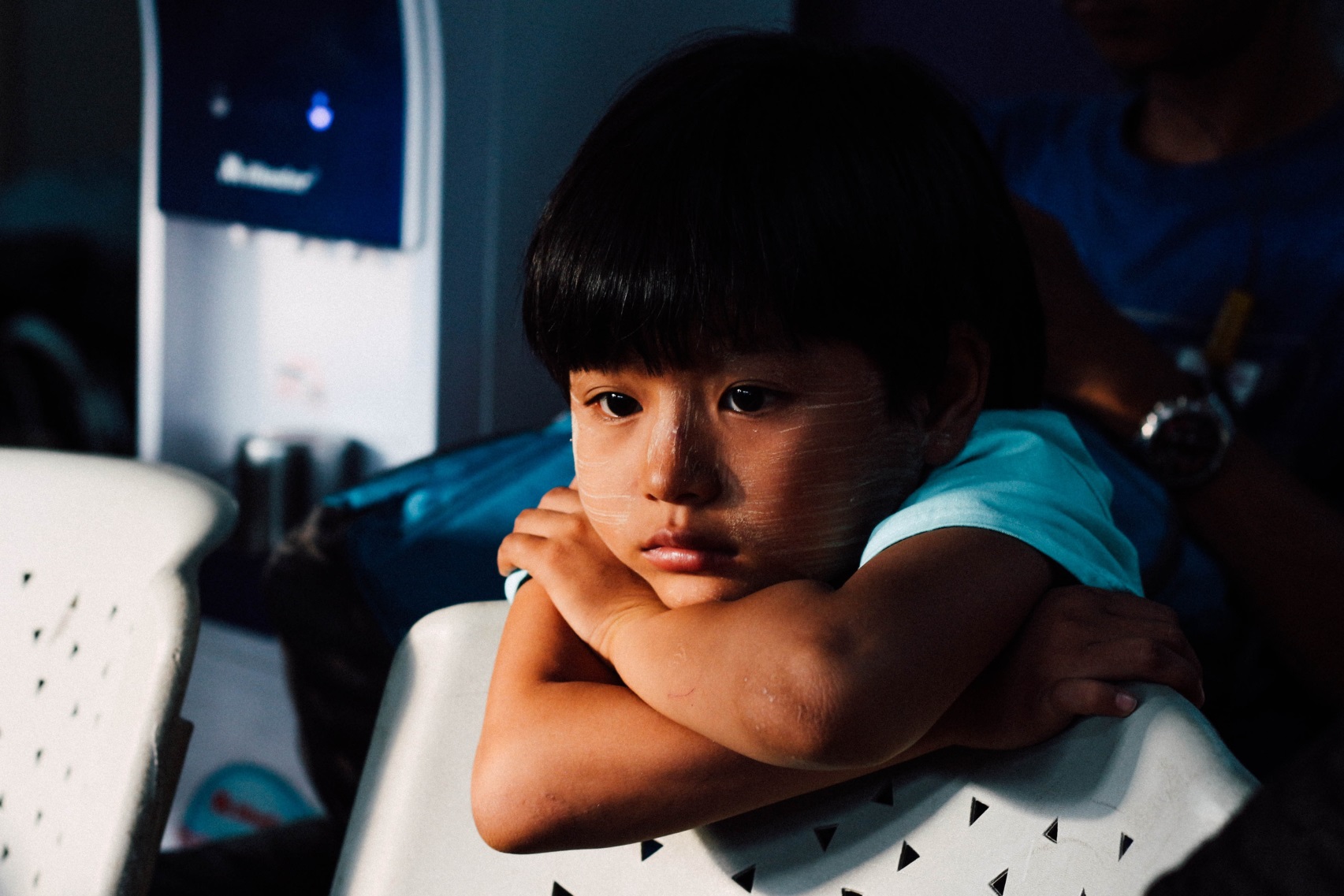 The kNOw Program - (C) Monica Pope 2018 All Rights Reserved
67
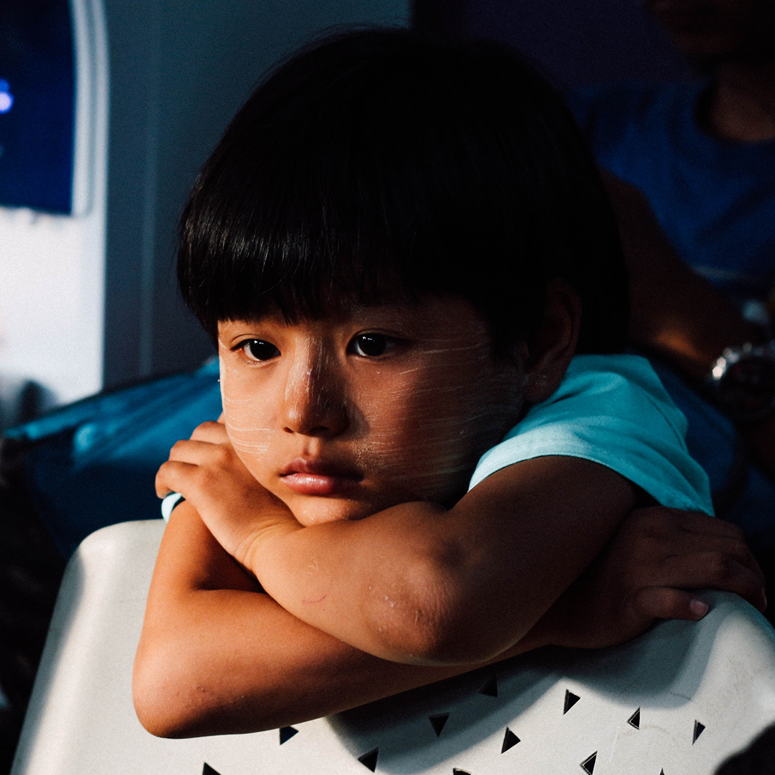 Esa persona puede tartar de hacerte sentir avergonzado(a) por tener los sentimientos que tienes.
The kNOw Program - (C) Monica Pope 2018 All Rights Reserved
68
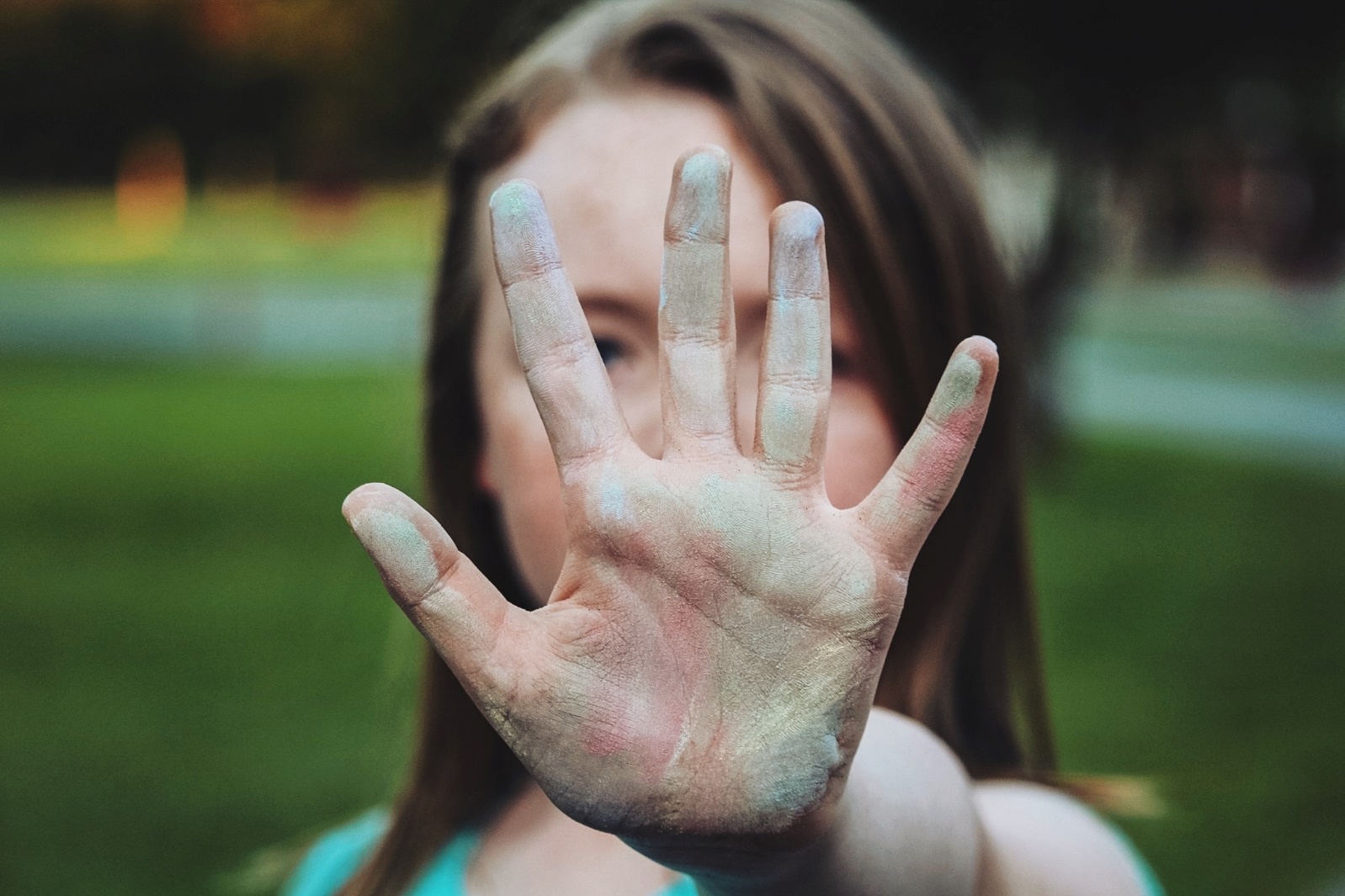 No le hagas caso. 

A las personas que te aman les importan tus sentimientos.   

Las personas que te aman no van a tratar de hacerte sentir avergonzado(a) de tus sentimientos.
No les hagas caso.
The kNOw Program - (C) Monica Pope 2018 All Rights Reserved
69
Si Una Persona te Está Faltando Al Respeto, No Importa Quiénes Sean;Si son de tu mismo sexo o el opuesto,

Si son de tu misma edad o no.
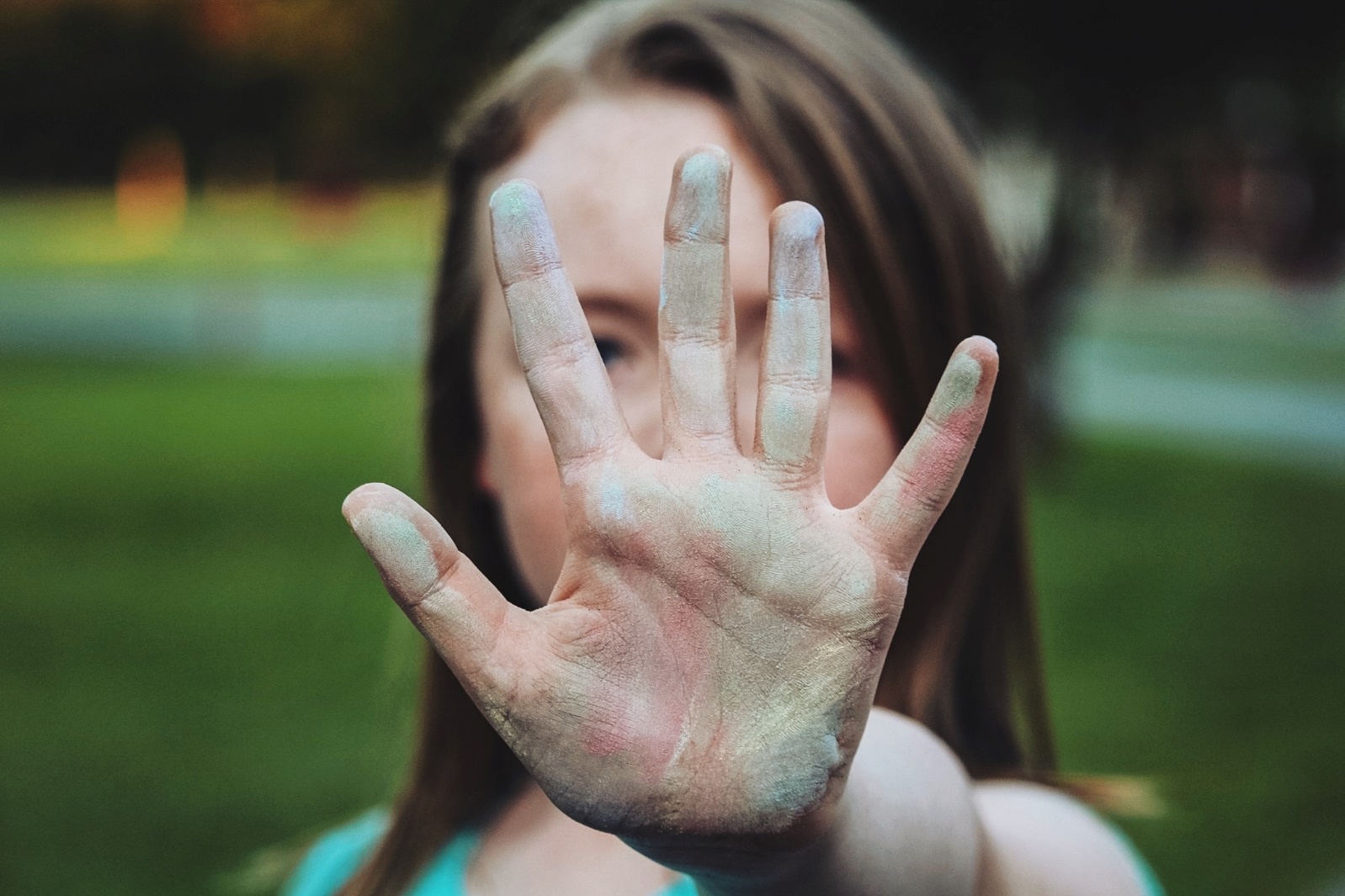 Dile a Un Adulto de Confianza.
The kNOw Program - (C) Monica Pope 2018 All Rights Reserved
70
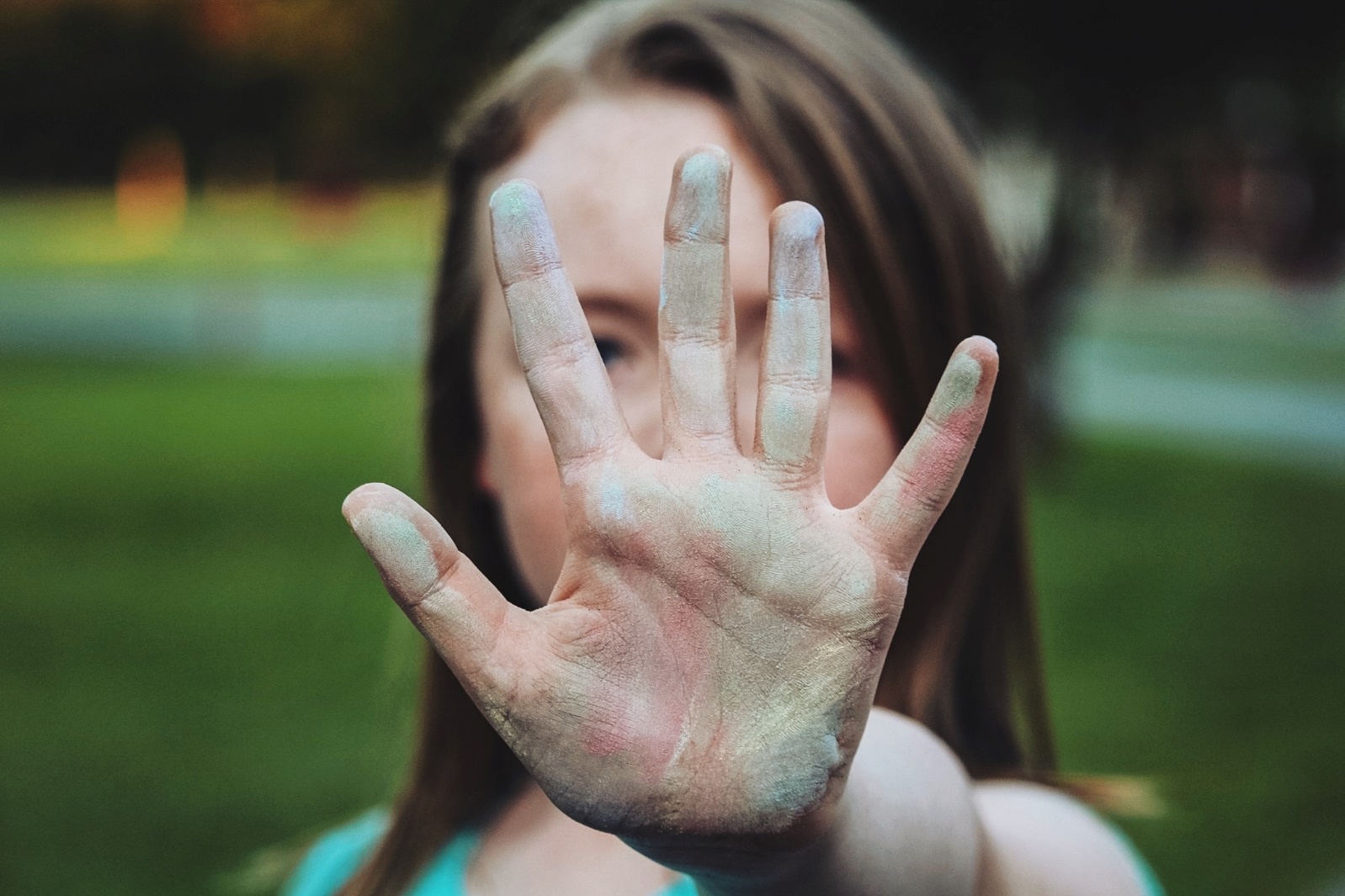 No Importa Quién Es La Persona;

Incluso si la Persona que te está faltando al respeto  está a cargo de tí en alguna manera...
Dile a un Adulto de Confianza.
The kNOw Program - (C) Monica Pope 2018 All Rights Reserved
71
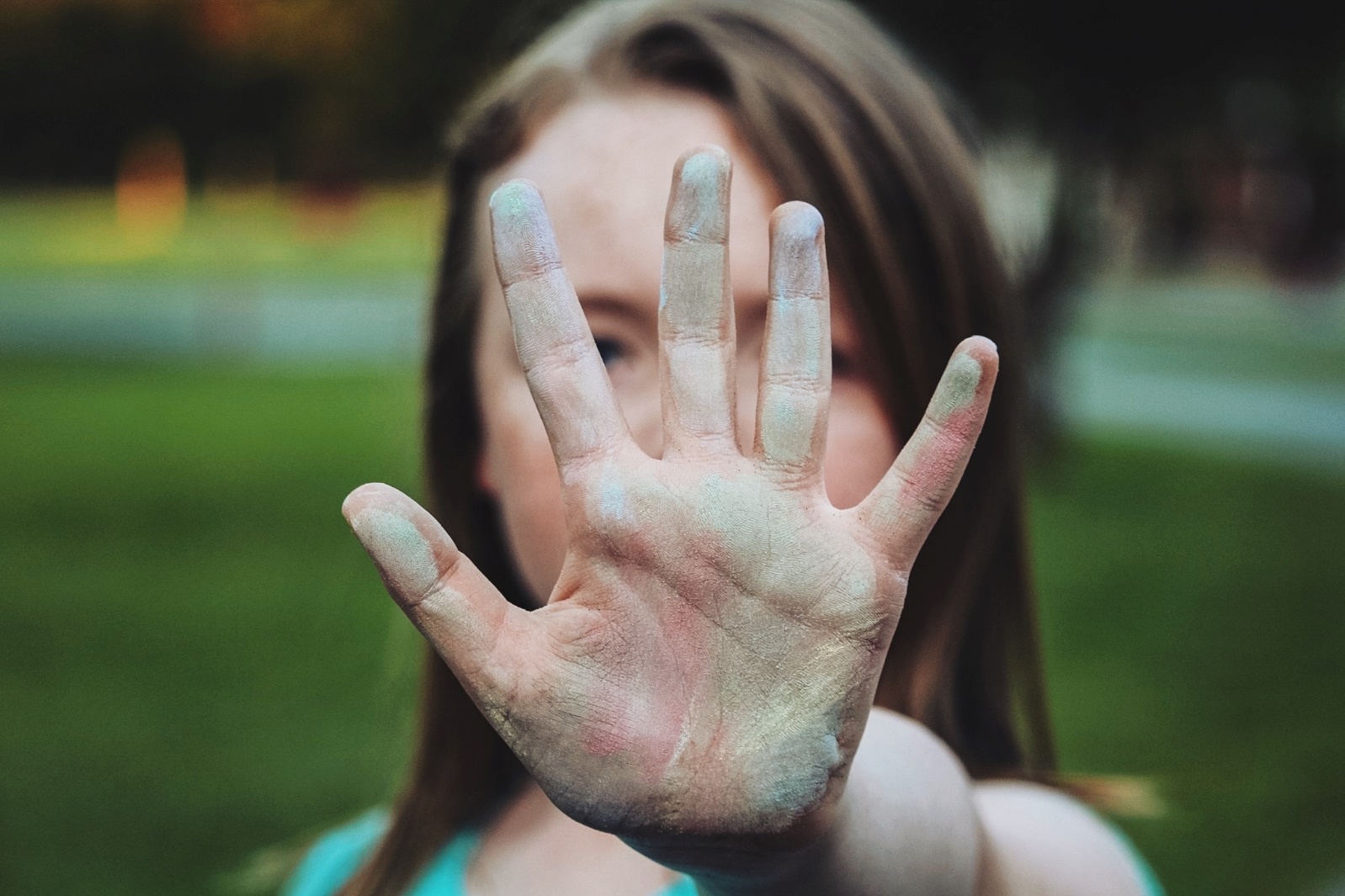 Tal vez la persona que te está faltando al respeto te dijo que no le dijeras a nadie.
No le hagas caso.
Dile a una Adulto de Confianza.
The kNOw Program - (C) Monica Pope 2018 All Rights Reserved
72
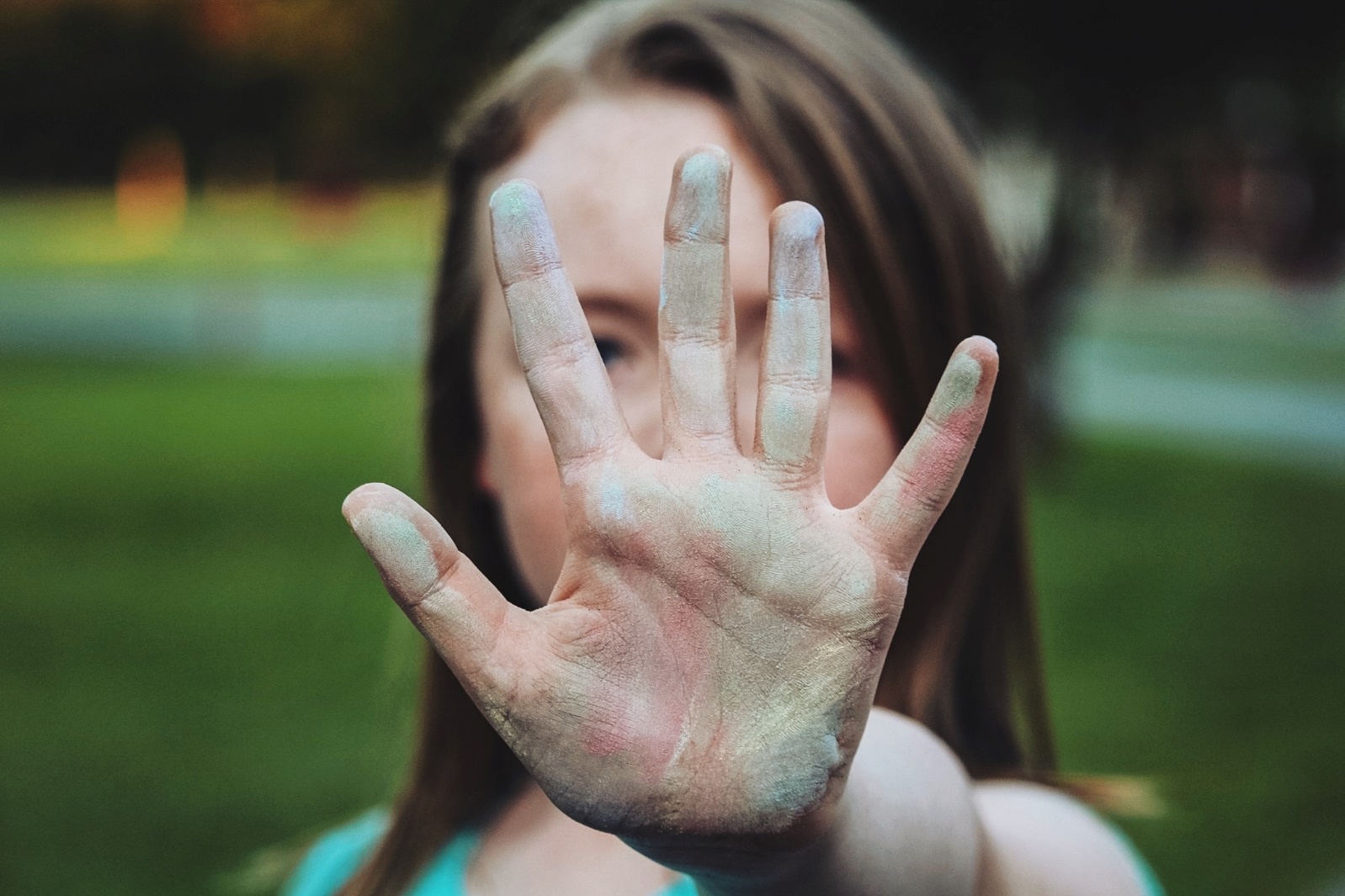 Si CUALQUIER 
PERSONA  te hace 
esas cosas, o te 
dice esas cosas, 
   Dile a un Adulto de Confianza.
The kNOw Program - (C) Monica Pope 2018 All Rights Reserved
73
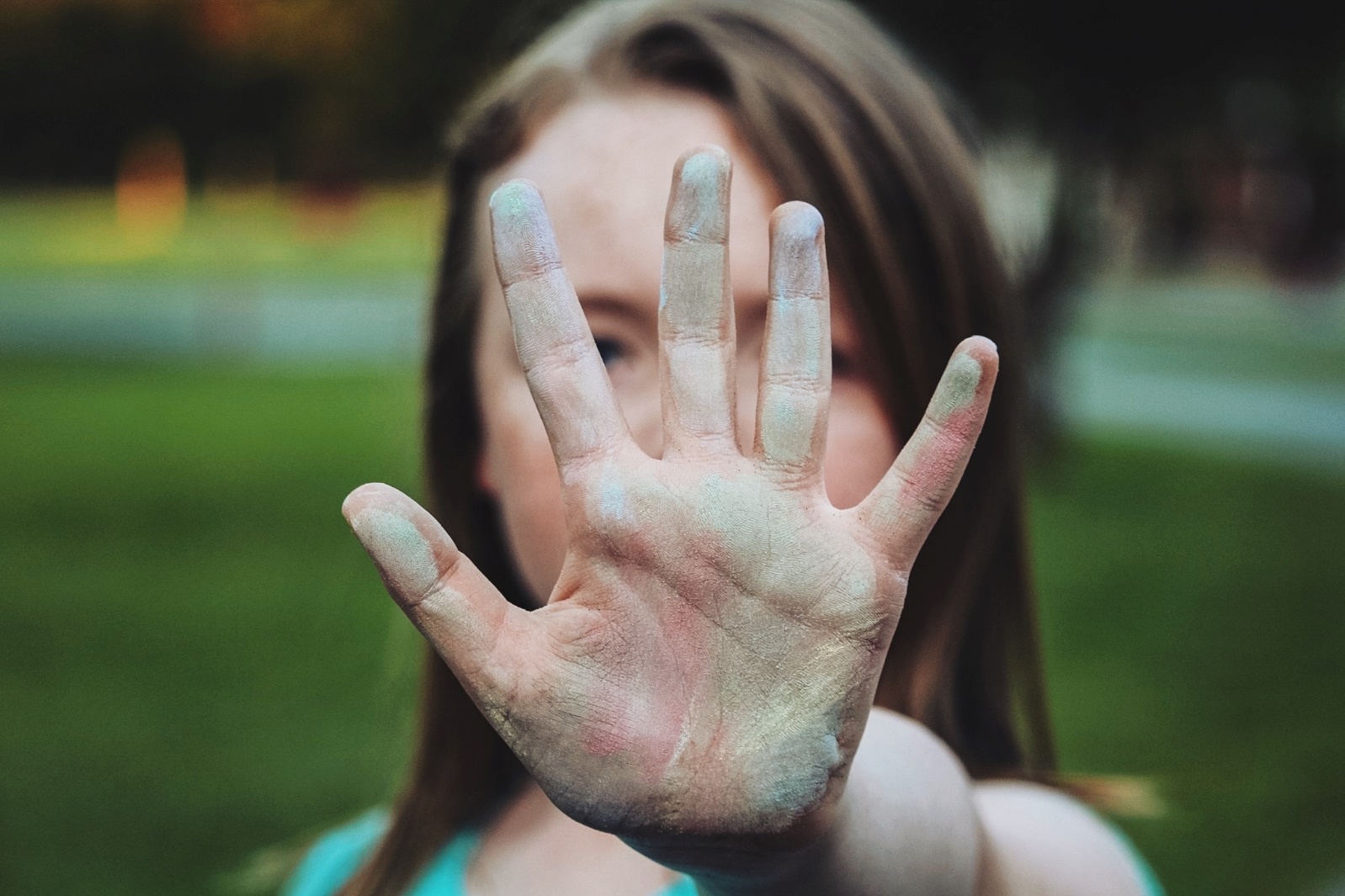 Si CUALQUIER PERSONA 
trata de asustarte para 
Que no digas, 

O trata de darte regalos 
para que no digas,

O te dice que te vas a 
meter en problemas si dices,  no les creas.

                    Dile a un Adulto de Confianza.
The kNOw Program - (C) Monica Pope 2018 All Rights Reserved
74
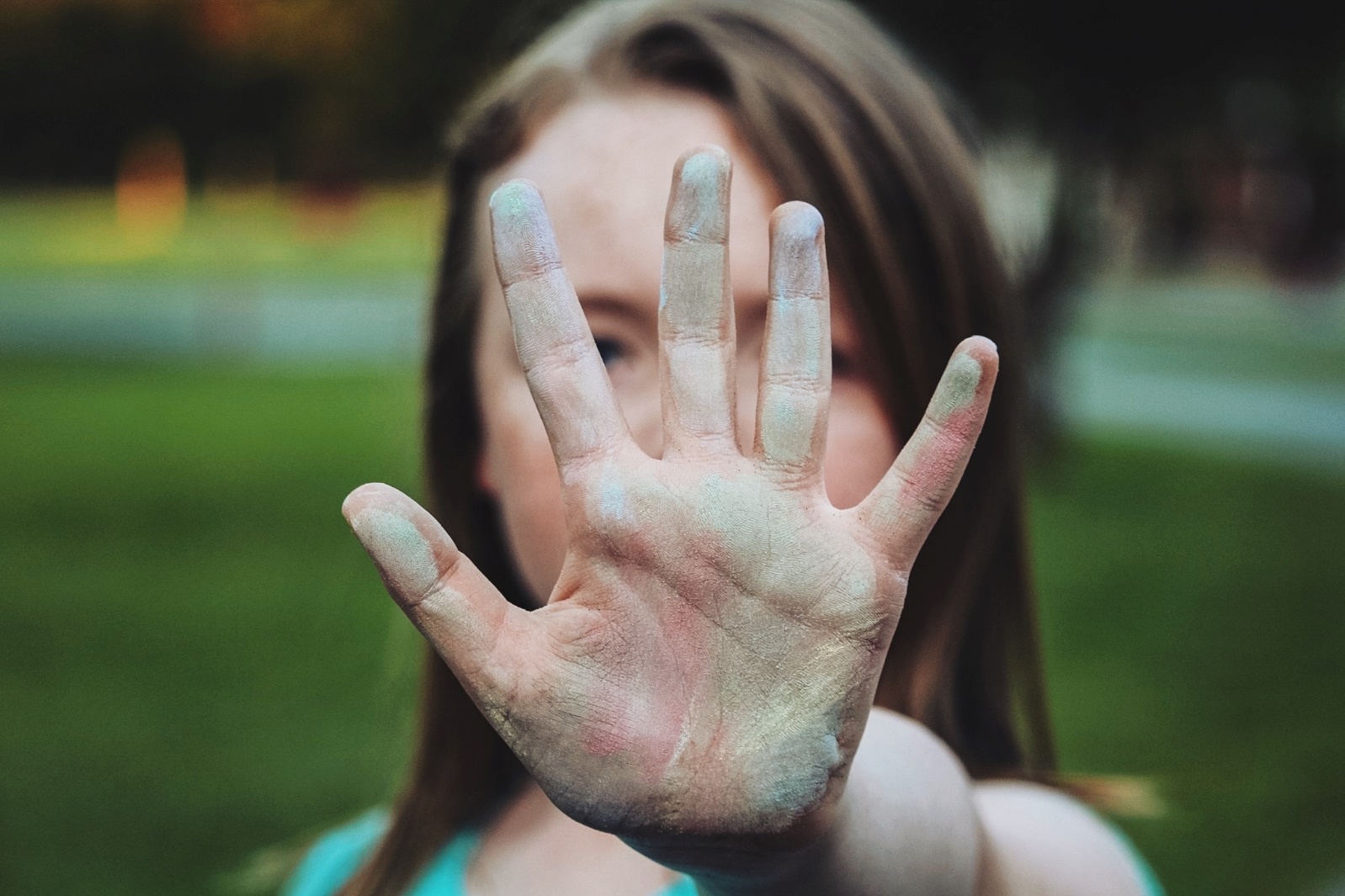 Tu eres especial para Dios, y especial para tí mismo,y especial para los demás . 

Tu eres especial. 

Tu mereces ser respetado(a)  y estar seguro. 

Si te llegas a sentir no respetado, dile a un adulto al que le tengas confianza.
Tu importas.
The kNOw Program - (C) Monica Pope 2018 All Rights Reserved
75
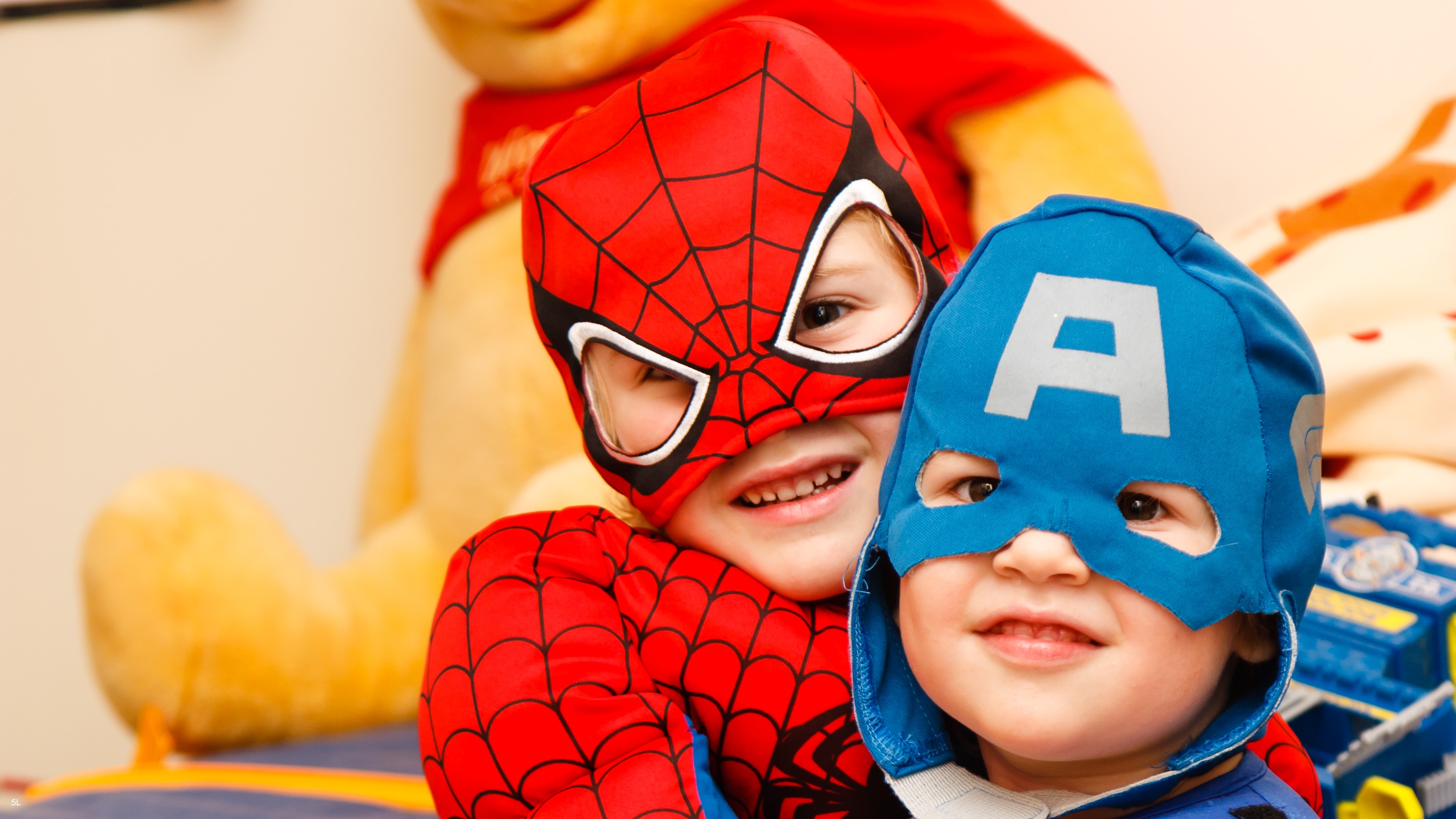 Si algunas vez sabes que tu amigo(a) ha sido lastimado o no respetado(a), dile a un adulto de confianza.
The kNOw Program - (C) Monica Pope 2018 All Rights Reserved
76
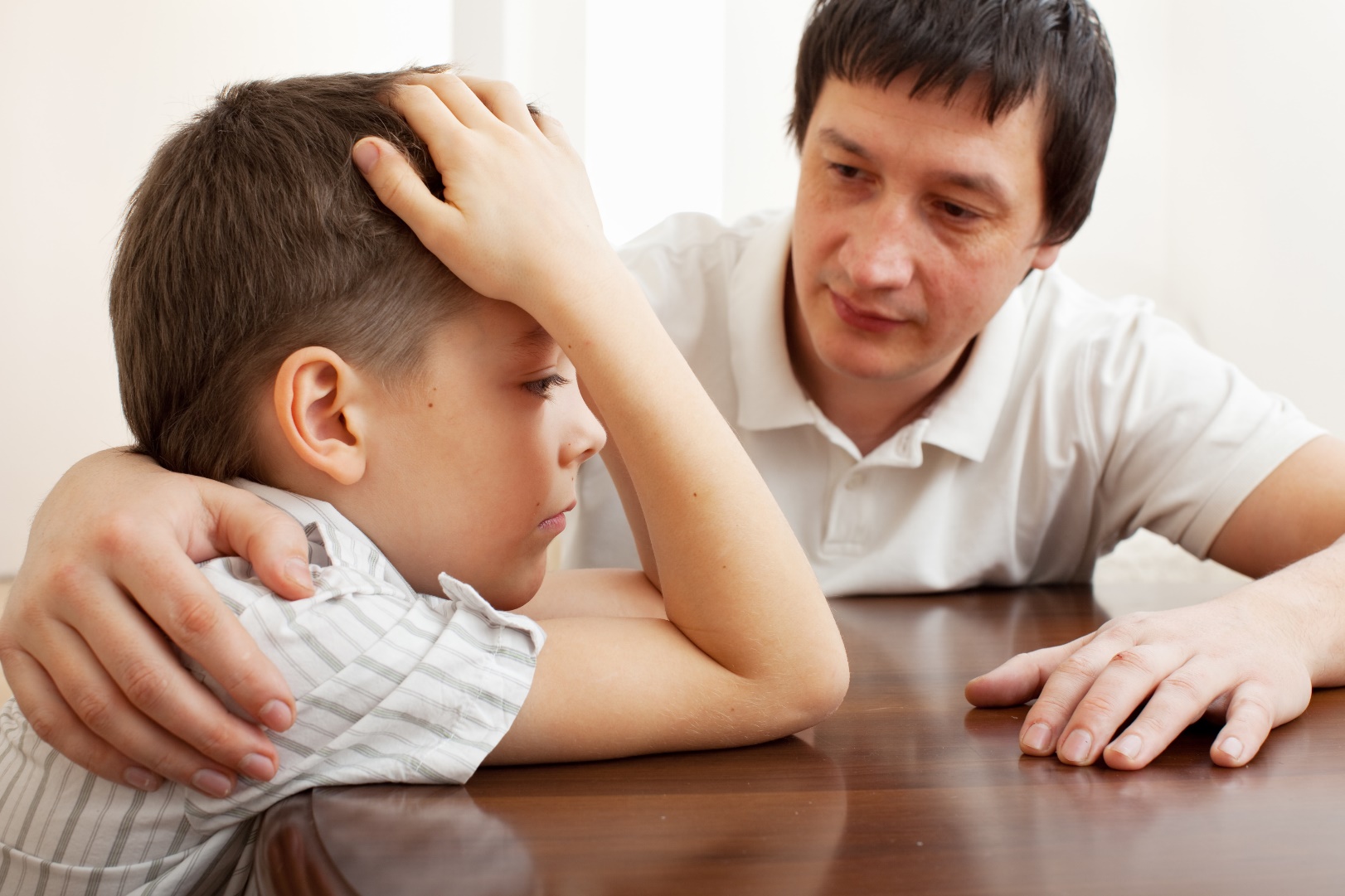 Si te sientes preocupado, o no respetado, los adultos de confianza quieren saber acerca de  tus sentimientos.
The kNOw Program - (C) Monica Pope 2018 All Rights Reserved
77
Si te sientes preocupado, o no respetado , un adulto de confianza te escuchará cuando hables de tus sentimientos.
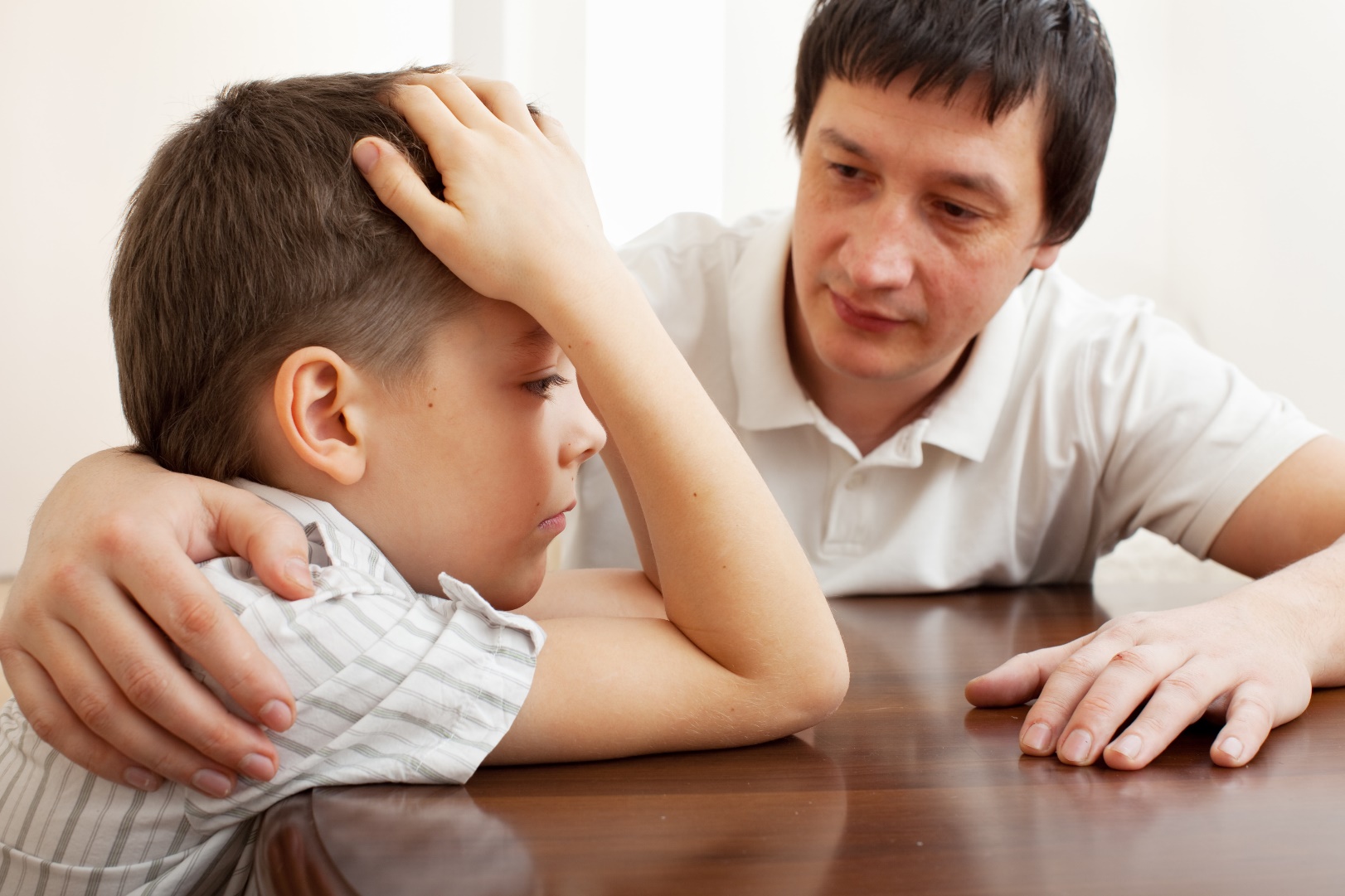 The kNOw Program - (C) Monica Pope 2018 All Rights Reserved
78
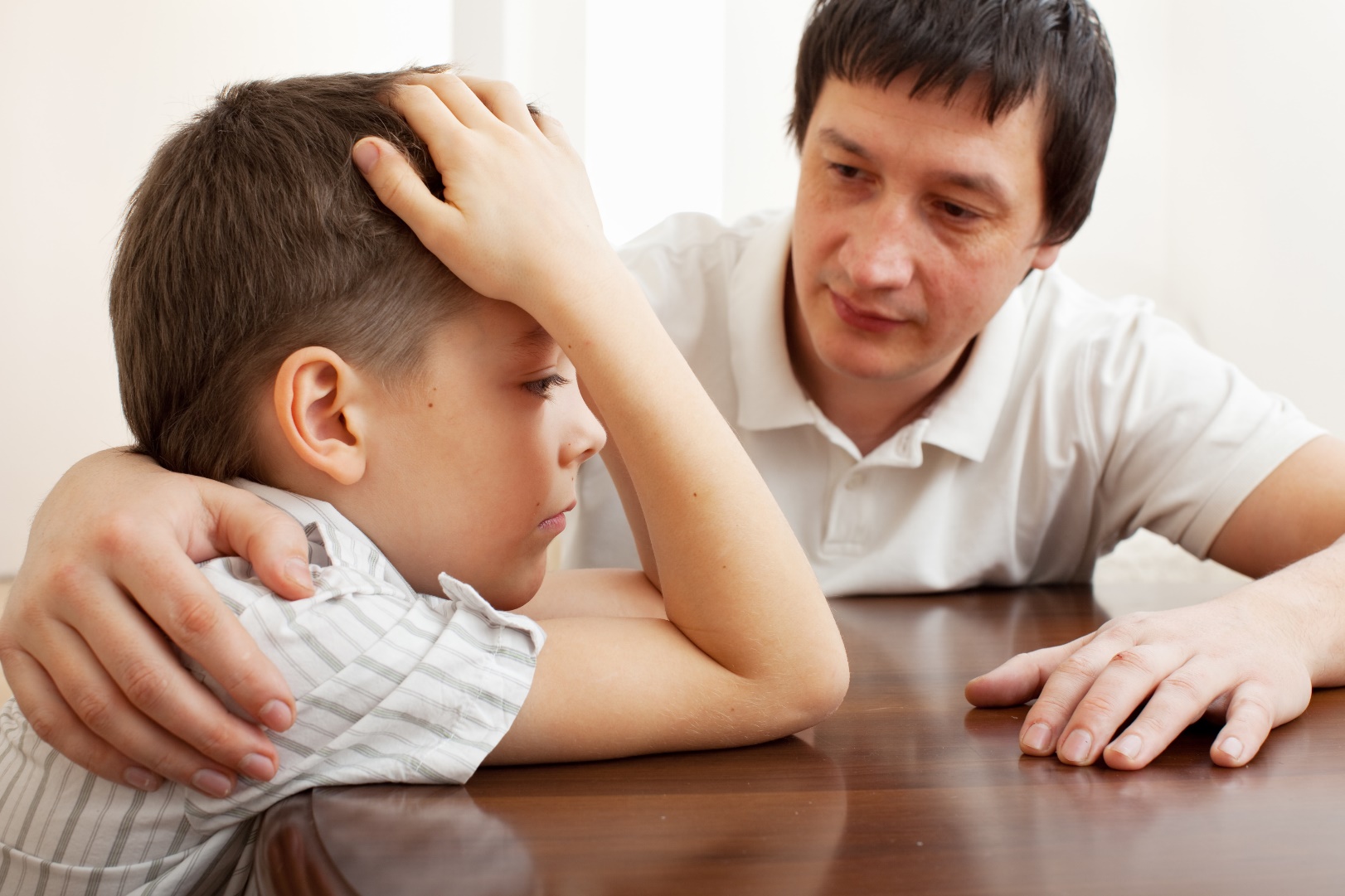 Un adulto de confianza te escuchará.  Ellos te ayudarán a mejorar las cosas. Un adulto de confianza trabajara arduo para asegurar que te sientas seguro(a).
The kNOw Program - (C) Monica Pope 2018 All Rights Reserved
79
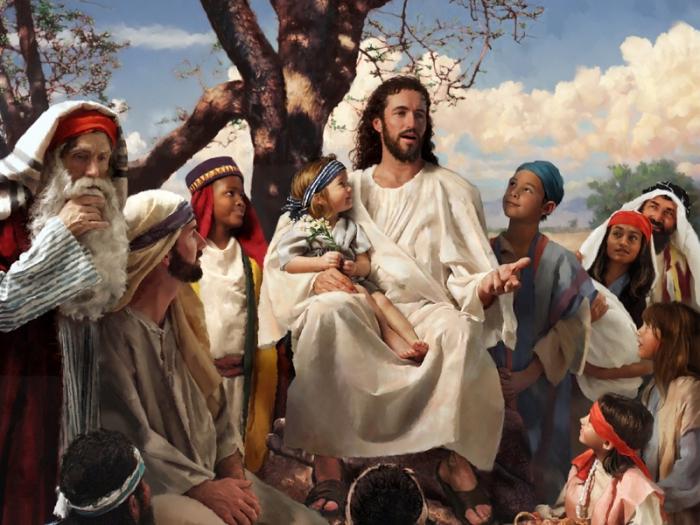 Jesus loves you. 
He has made you 
amazing and special. 
He made your body special. 
He has given you important feelings.   
He has given you people who love you and who care about you.
The kNOw Program - (C) Monica Pope 2018 All Rights Reserved
80
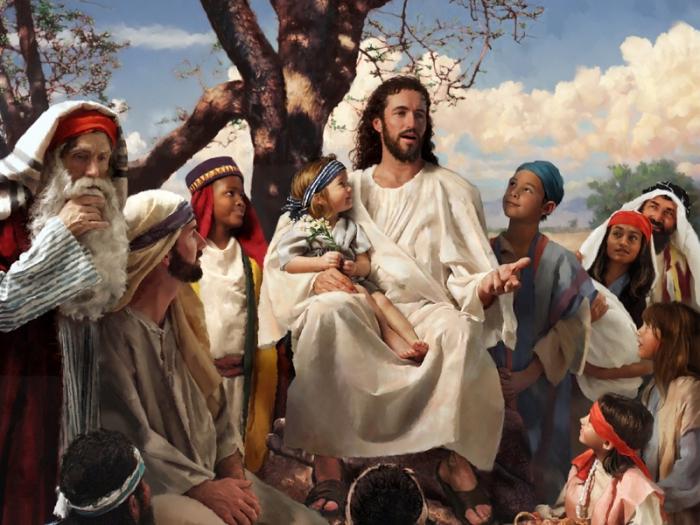 Jesús te ama.
Él quiere que sepas
kNOw 
que importas.
The kNOw Program - (C) Monica Pope 2018 All Rights Reserved
81
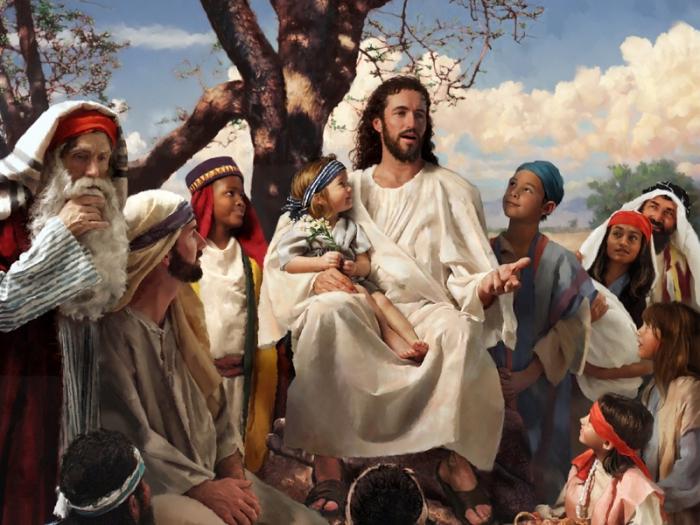 Jesús te ama.

Él quiere que sepas 

kNOw 

Que mereces estar seguro(a) y ser respetado(a).
The kNOw Program - (C) Monica Pope 2018 All Rights Reserved
82
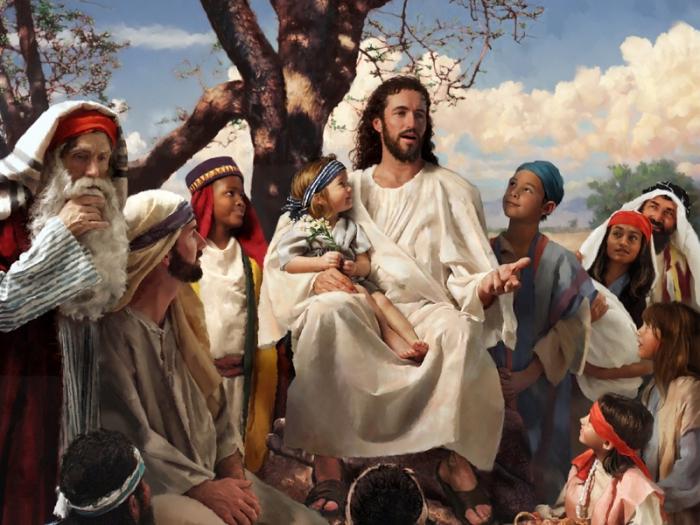 Jesús te ama.  

Él quiere que 
sepas kNOw que tienes el 
derecho de decir 
“NO!”
The kNOw Program - (C) Monica Pope 2018 All Rights Reserved
83
Dí:  Yo Sé   kNOw  que soy un(a) hijo(a) de Dios.  Yo Sé   kNOw que yo merezco estar seguro y ser respetado.
The kNOw Program - (C) Monica Pope 2018 All Rights Reserved
84
Dí:  Yo sé kNOw que mi cuerpo es sagrado y privado.NO tocarlo, no verlo.
The kNOw Program - (C) Monica Pope 2018 All Rights Reserved
85
Dí:  Yo sé kNOw que los cuerpos de las demás personas son sagrados y privados.NO tocarlos, NO mirarlos.
The kNOw Program - (C) Monica Pope 2018 All Rights Reserved
86
Dí:  Yo sé  kNOw  que yo pudo decir 
“NO tocarme.”“NO mirarme.” 
Inclusive puedo decirlo EN VOZ ALTA.
The kNOw Program - (C) Monica Pope 2018 All Rights Reserved
87
Dí:  Yo sé kNOw  que le puedo pedir a un adulto de confianza que me ayude.  Yo sé kNOw que un adulto de confianza me va a ayudar.
The kNOw Program - (C) Monica Pope 2018 All Rights Reserved
88
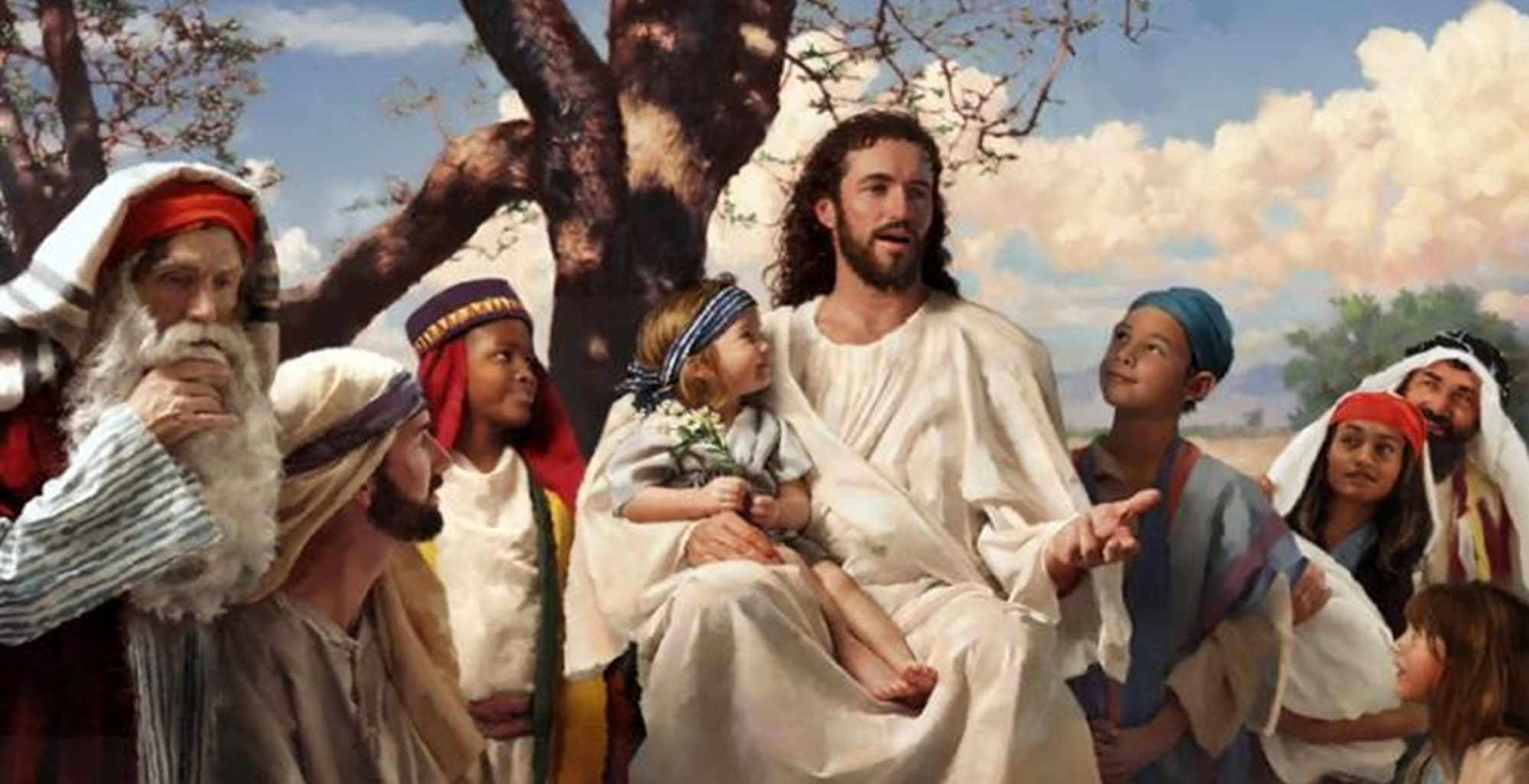 Nosotros 
oramos: Gracias Jesús, por mis sentimientos.  Yo puedo escuchar mis sentimientos. Yo sé cuando estoy contento(a).
The kNOw Program - (C) Monica Pope 2018 All Rights Reserved
89
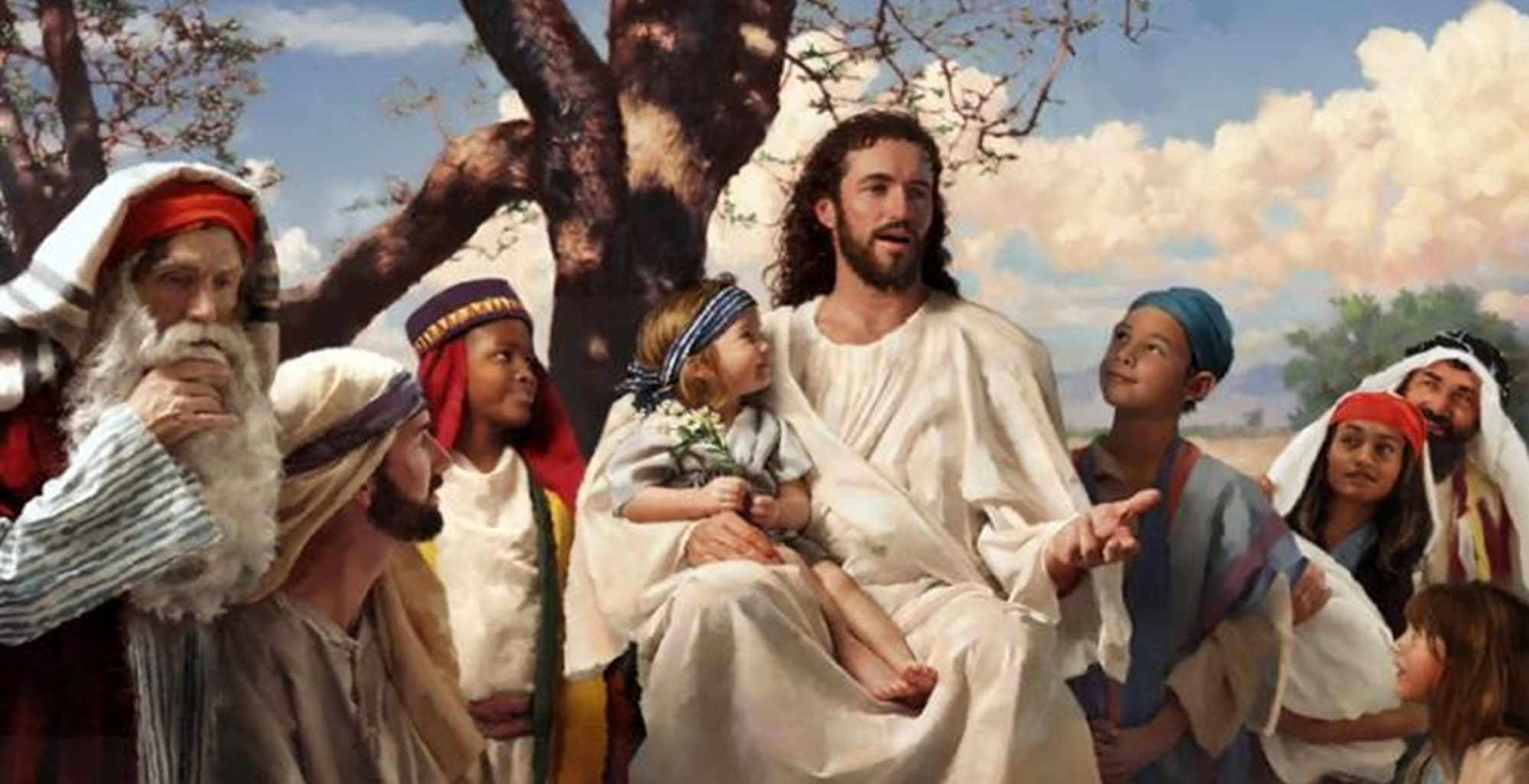 Yo sé cuando me siento seguro(a). Te doy gracias Jesús, de que puedo hablar de mis sentimientos.
The kNOw Program - (C) Monica Pope 2018 All Rights Reserved
90
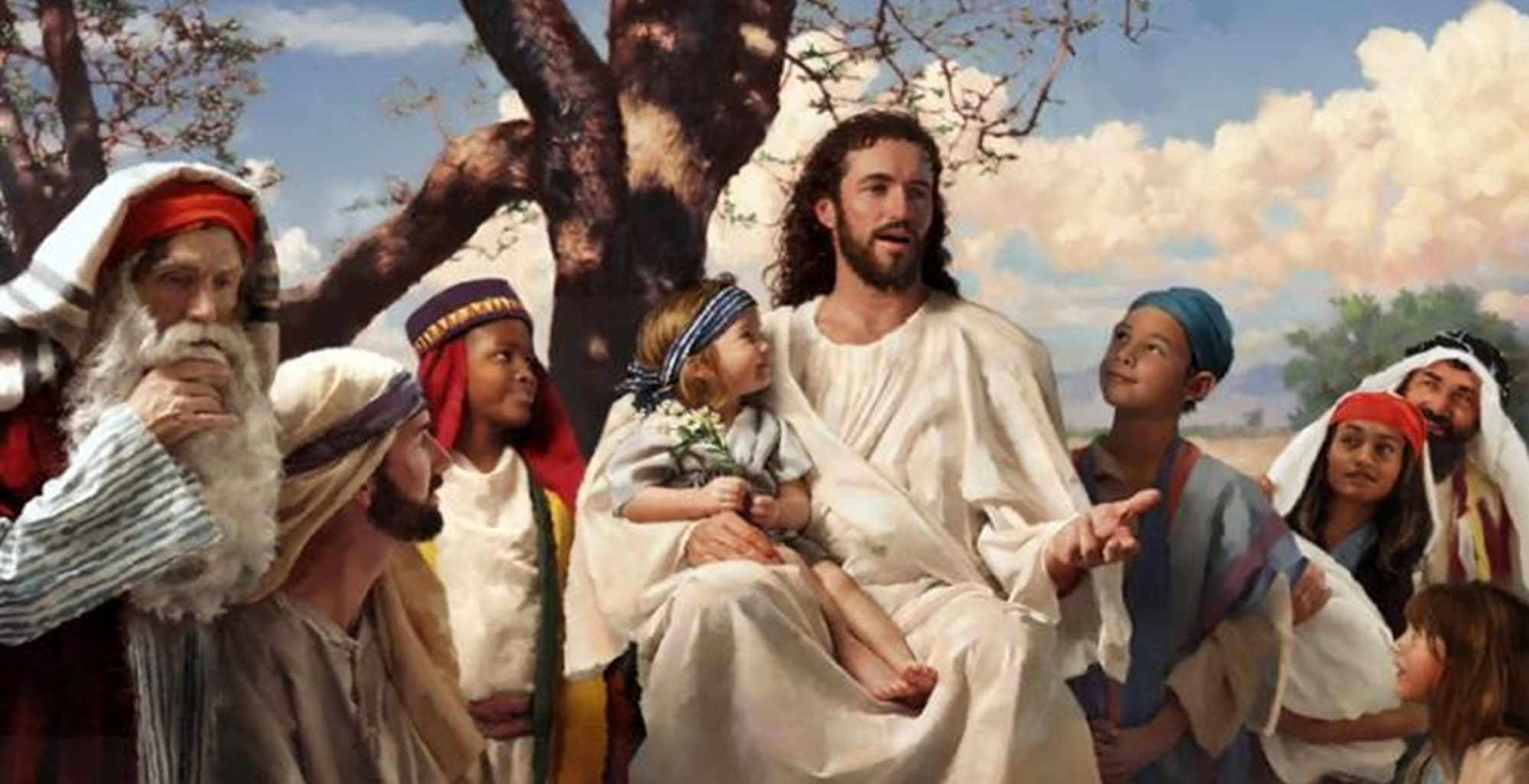 Le doy las gracias a Jesús por darme adultos en los que puedo confiar. A ellos les interesan mis sentimientos. Se interesan por mí. Trabajan arduo por mantenerme a mí  y a mi cuepro seguros. 
.
The kNOw Program - (C) Monica Pope 2018 All Rights Reserved
91
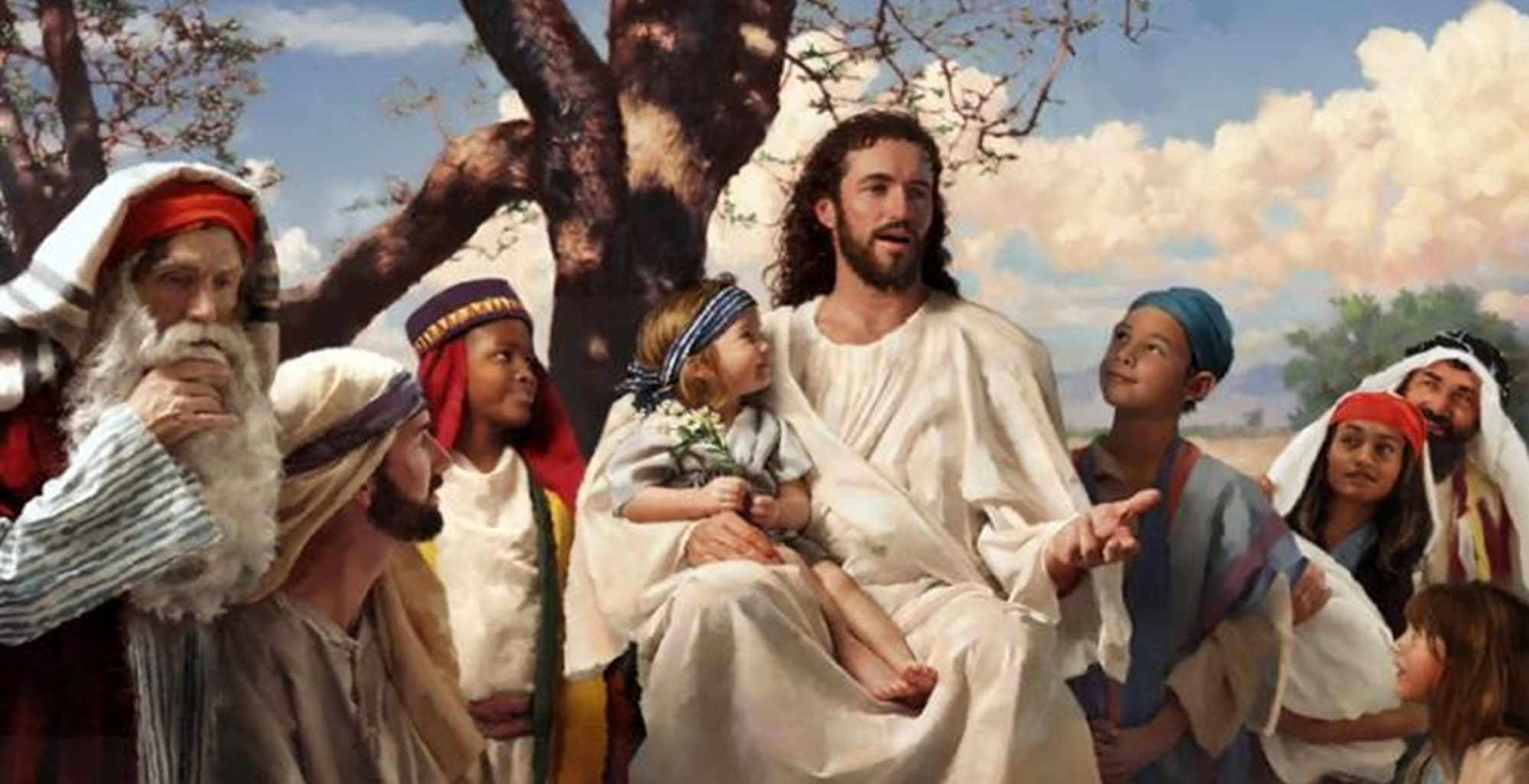 Jesús, Yo también tengo el derecho de trabajar arduo  para mantenerme seguro(a).
The kNOw Program - (C) Monica Pope 2018 All Rights Reserved
92
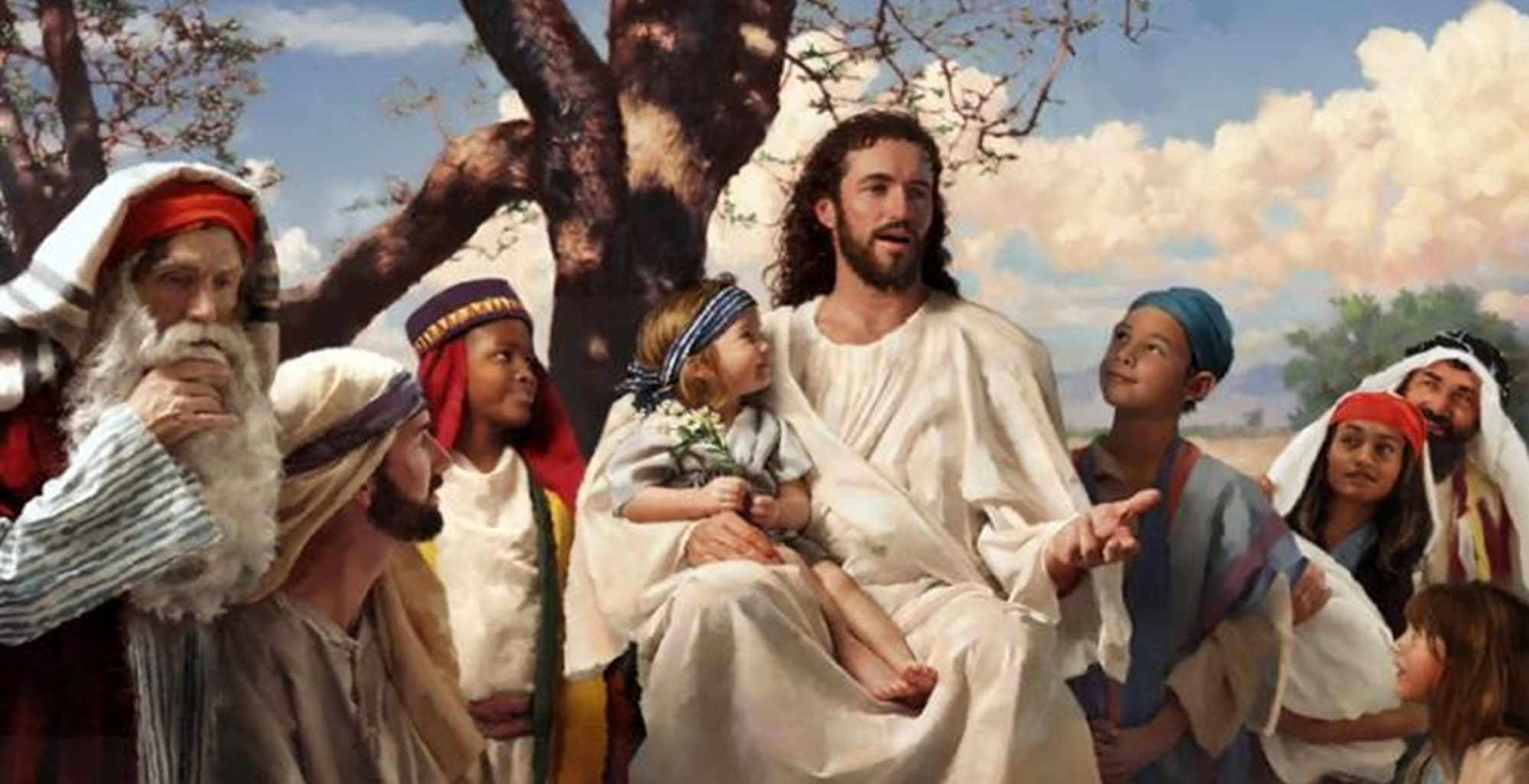 Gracias Jesús. 
Tú me amas.
Tú te interesas por mí. 
Amén.
The kNOw Program - (C) Monica Pope 2018 All Rights Reserved
93